Қ.Нұрмаханов атындағы №95 орта мектебі бойынша 
2021 – 2022 оқу жылында оқушыларға кәсіптік бағдар беру және мамандық таңдау жұмыстарының жүргізілуі
Қ. Нұрмаханов атындағы №95 орта  мектебінде  6 сынып оқушыларына  «Мамандық таңдау – ертеңіңді ойлау» тақырыбында өткізілген тәрбие сағаты
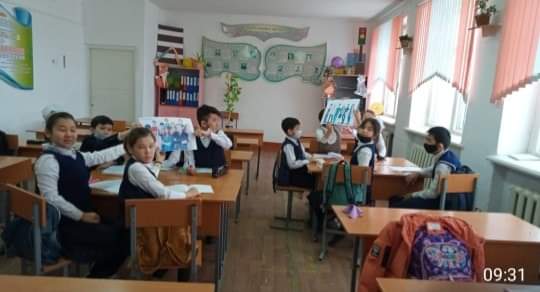 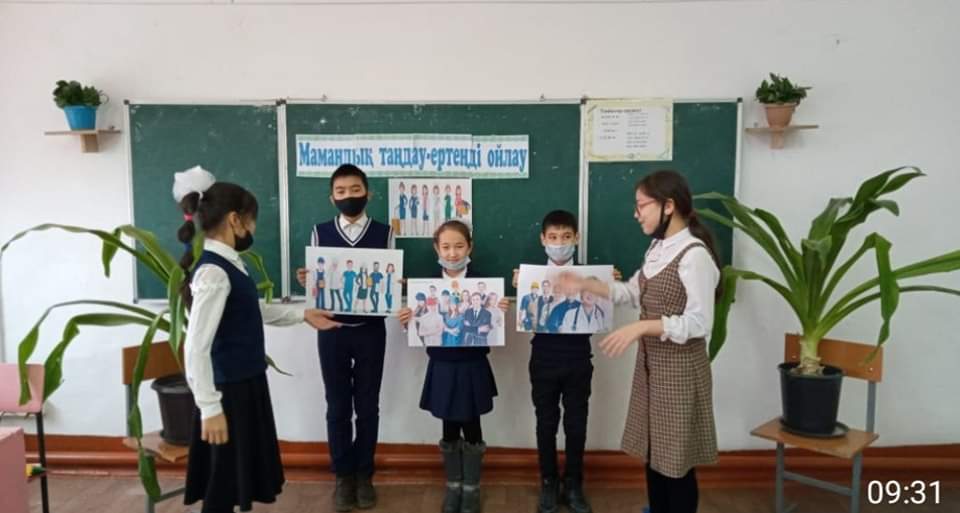 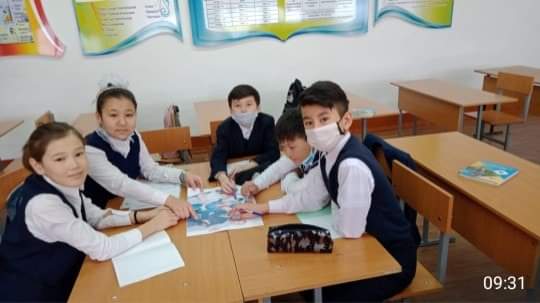 Қ.Нұрмаханов атындағы №95 орта мектептің  7 сынып оқушыларына «Мамандық бар мыңдаған, Жаңылмайық таңдаудан» тақырыбында өткізілген тәрбие сағаты
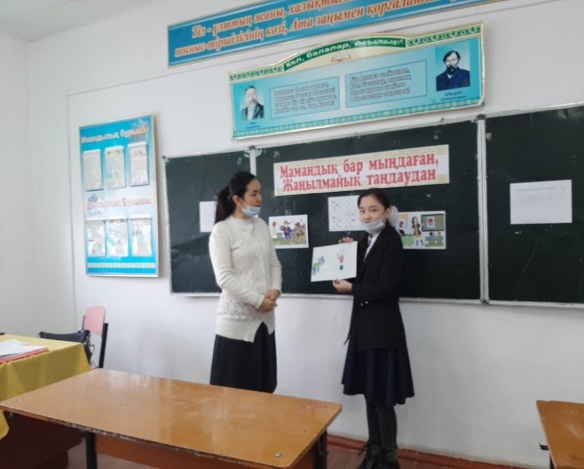 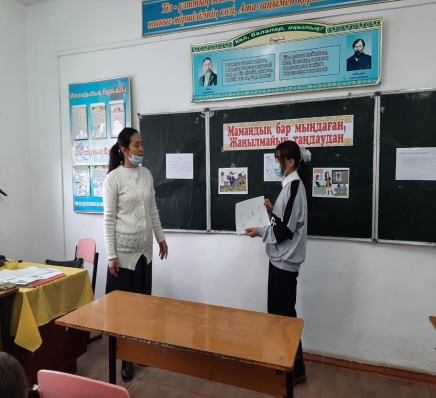 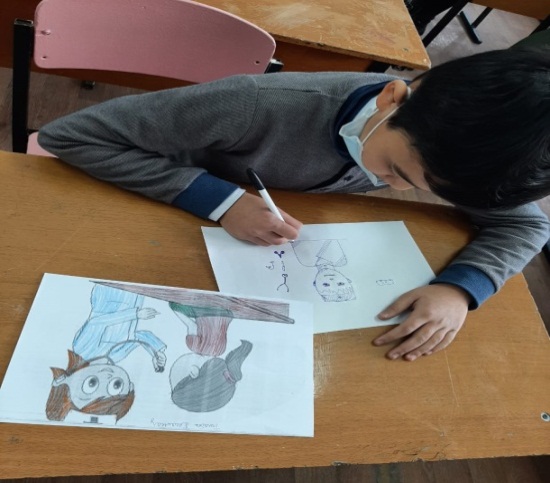 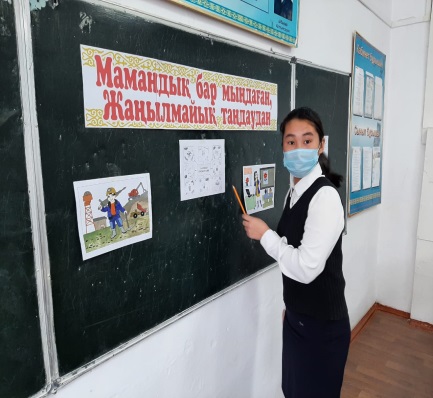 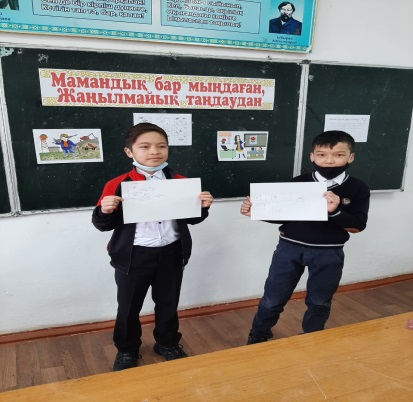 Қ.Нұрмаханов атындағы №95 орта мектептің  10 сынып оқушыларына «Наномамандықтар әлемі» тақырыбында өткізілген тәрбие сағаты
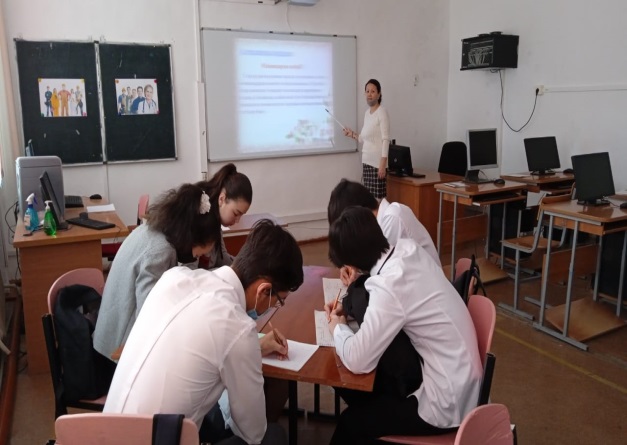 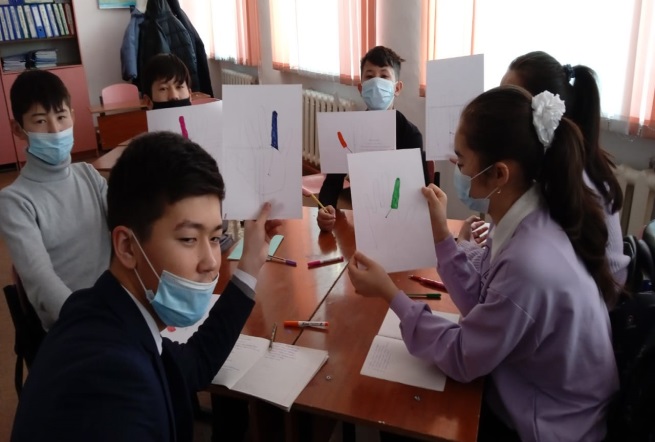 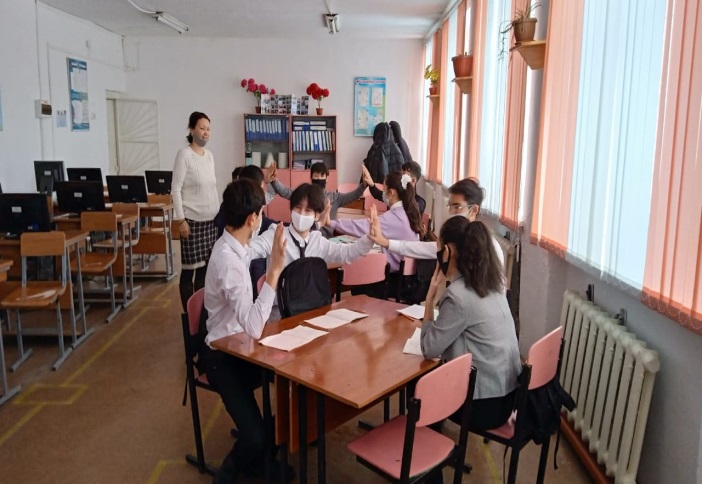 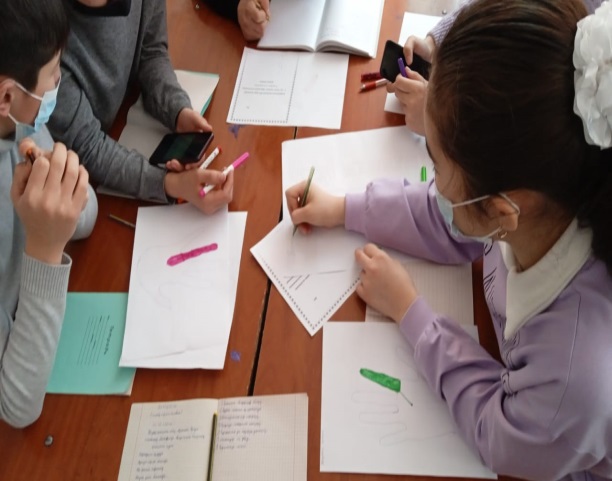 Қ.Нұрмаханов атындағы №95 орта мектептің  11 сынып оқушыларына «Мамандық таңдау , маңызды қадам » тақырыбында өткізілген тәрбие сағаты
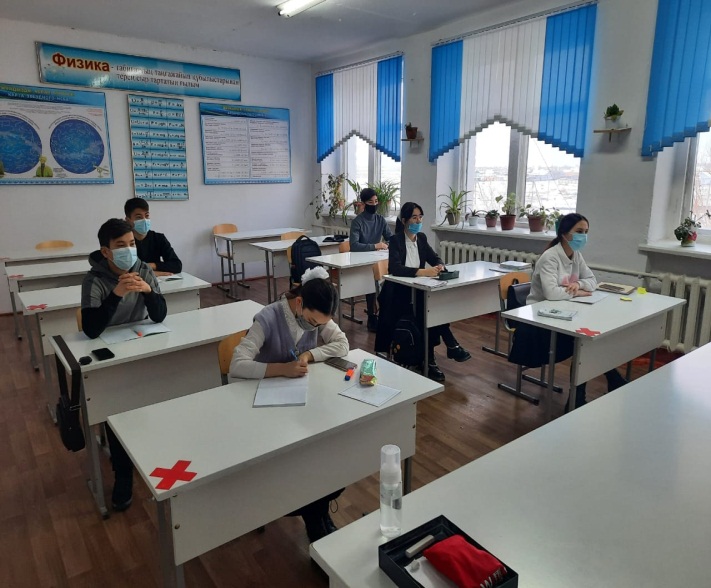 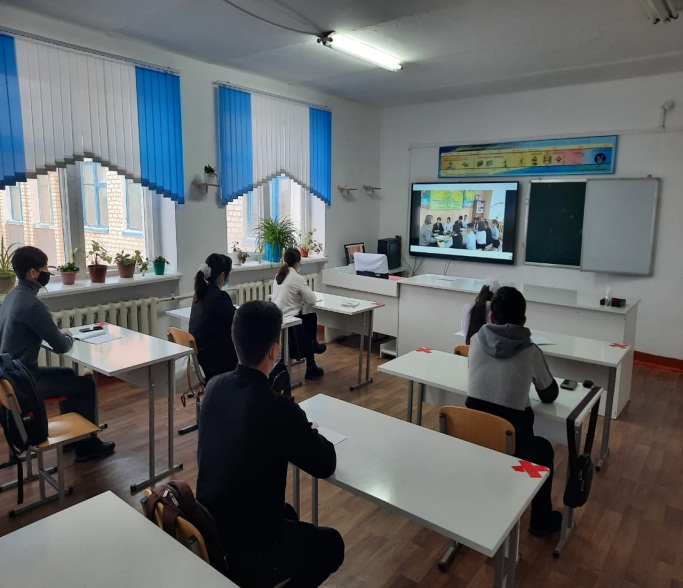 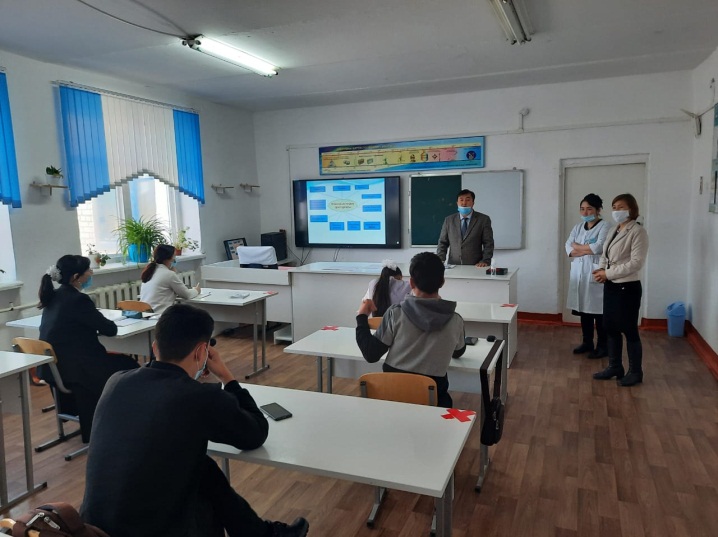 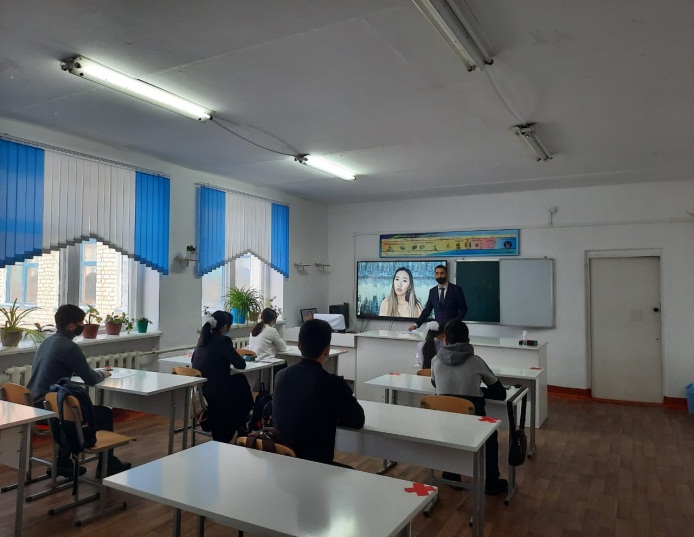 Қ.Нұрмаханов атындағы №95 орта мектептің   7-9 сынып оқушыларынан алынған  «Мен кім боламын?» тақырыбындағы эссе жұмысы
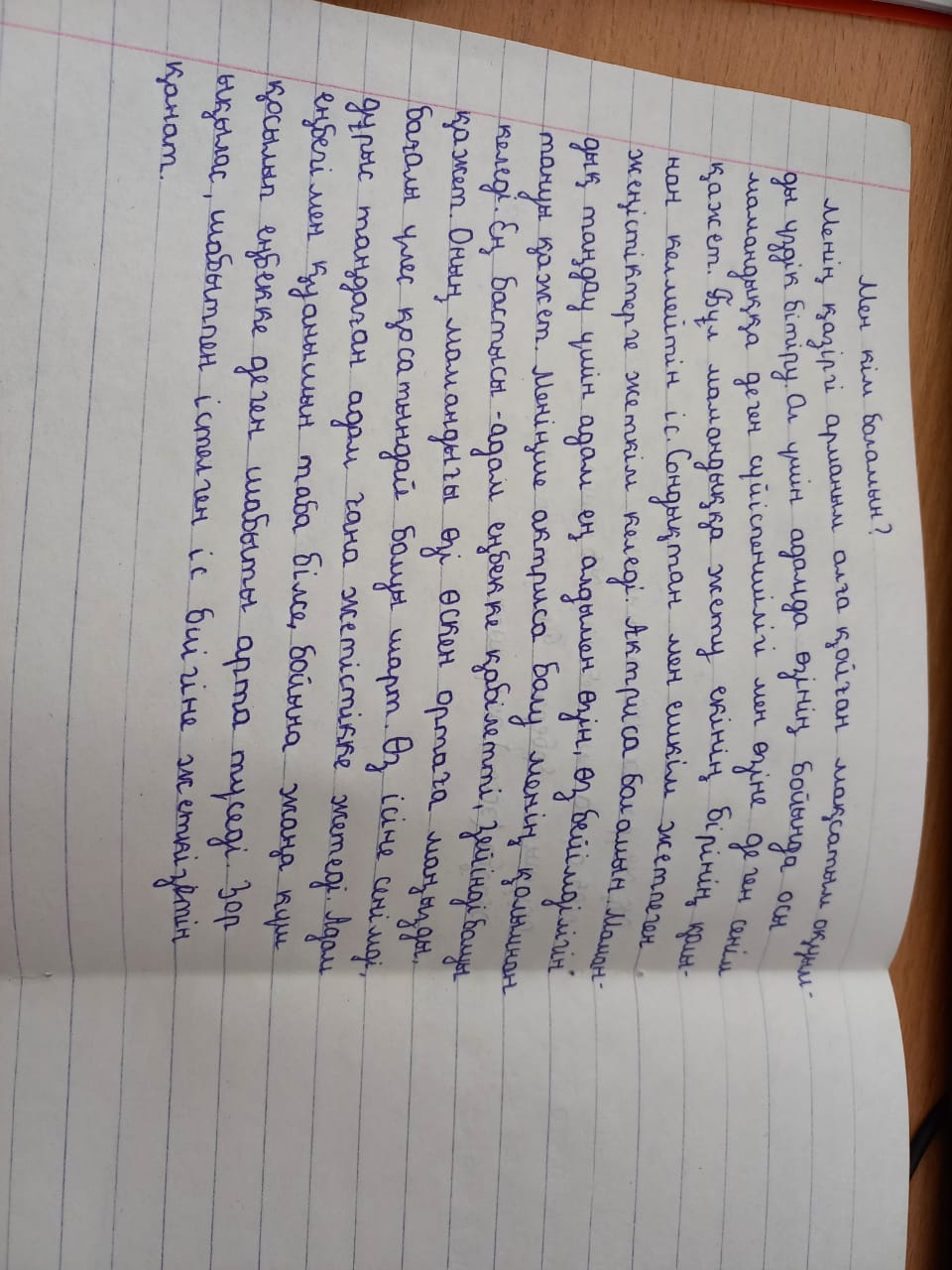 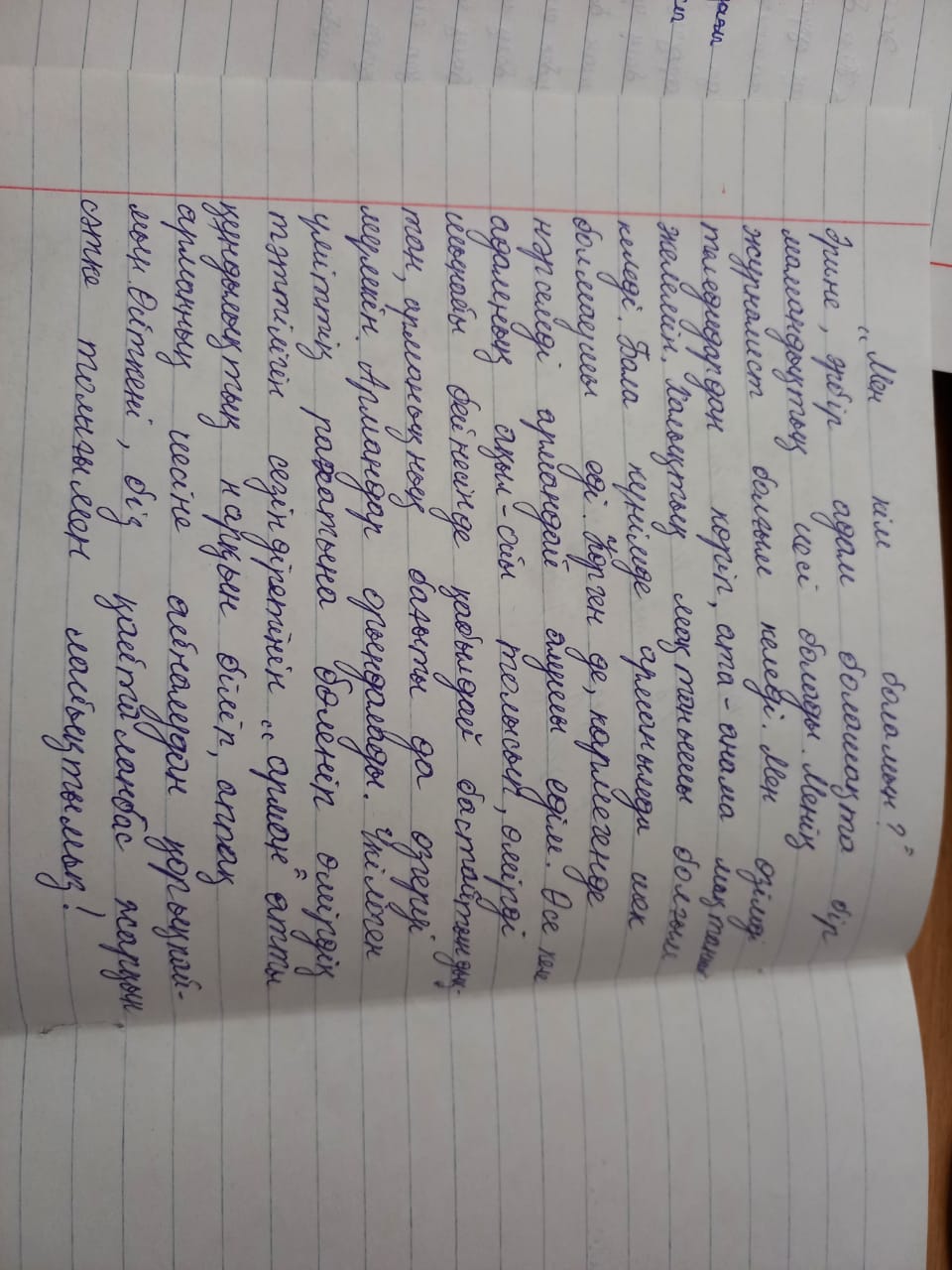 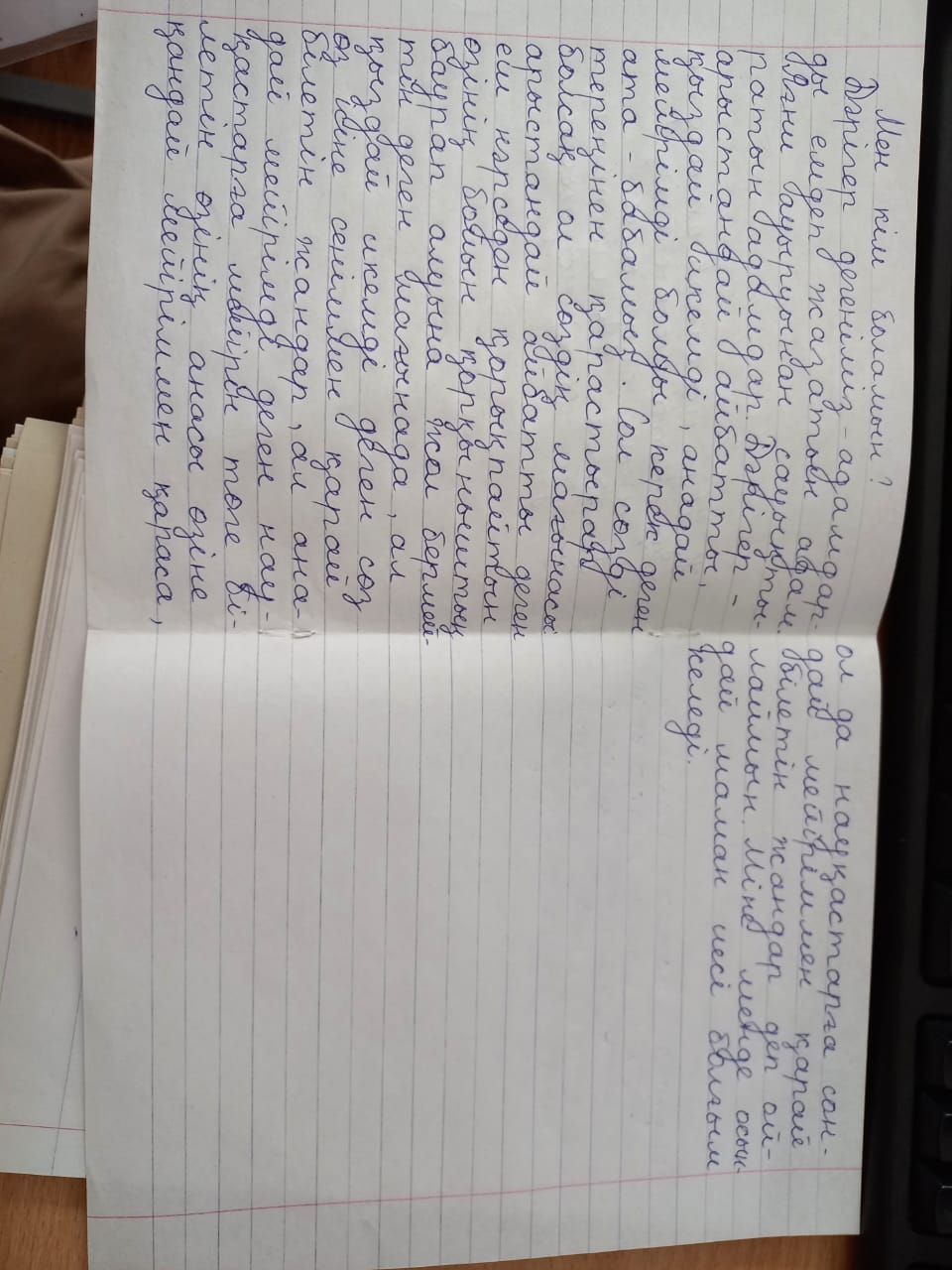 1-4 сыныптар аралығында өткізілген "Кім боламын!" тақырыбындағы сурет байқауы
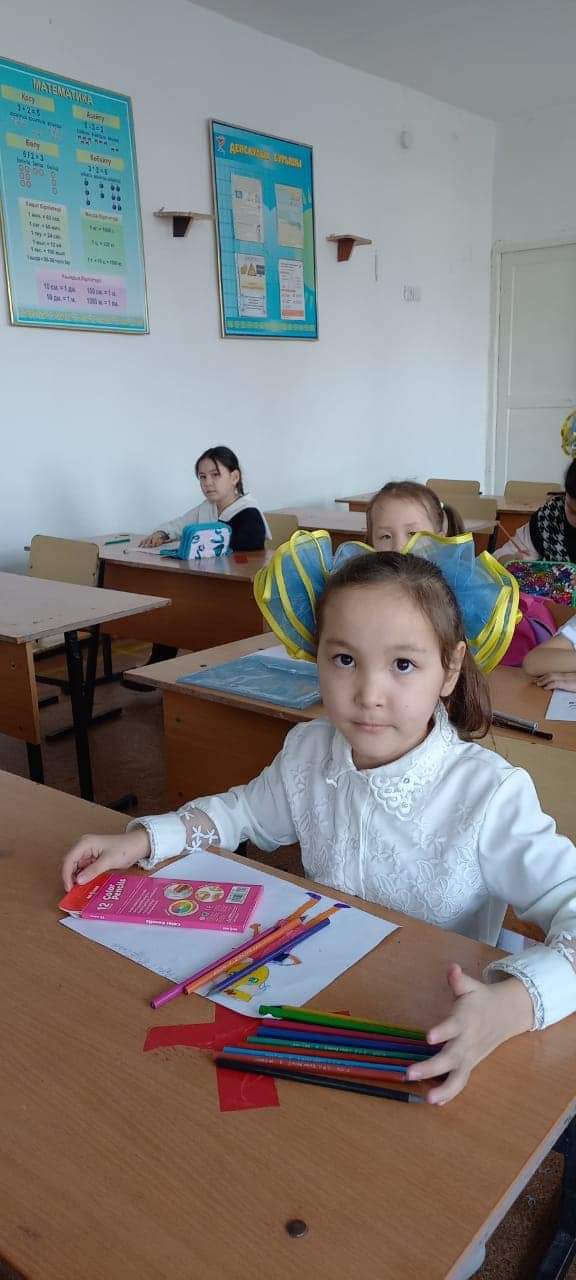 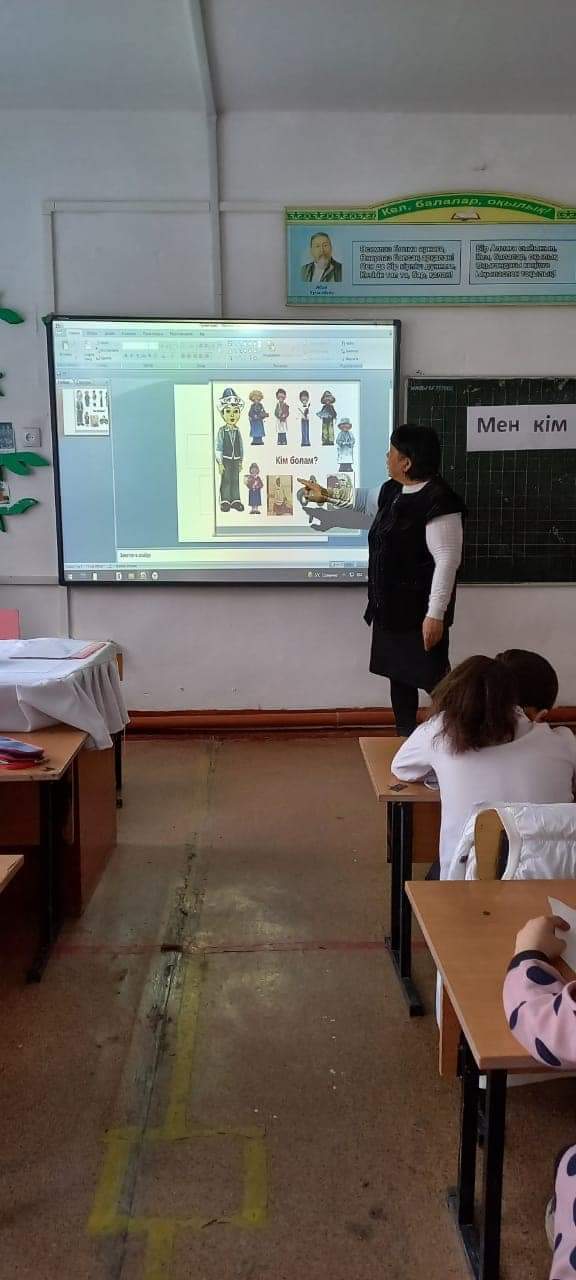 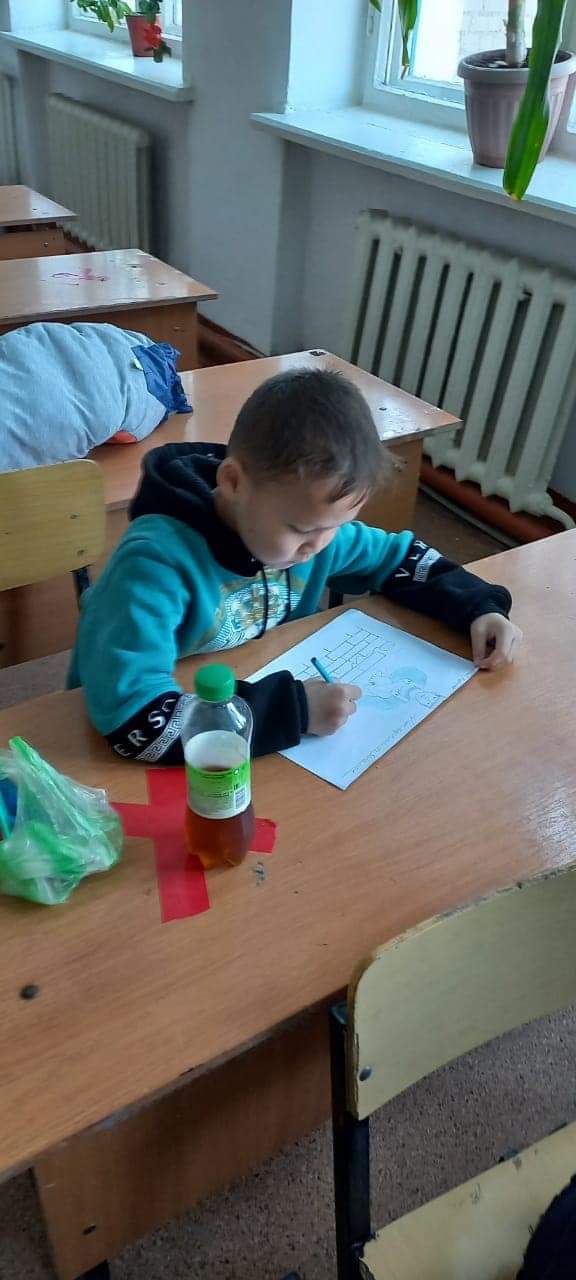 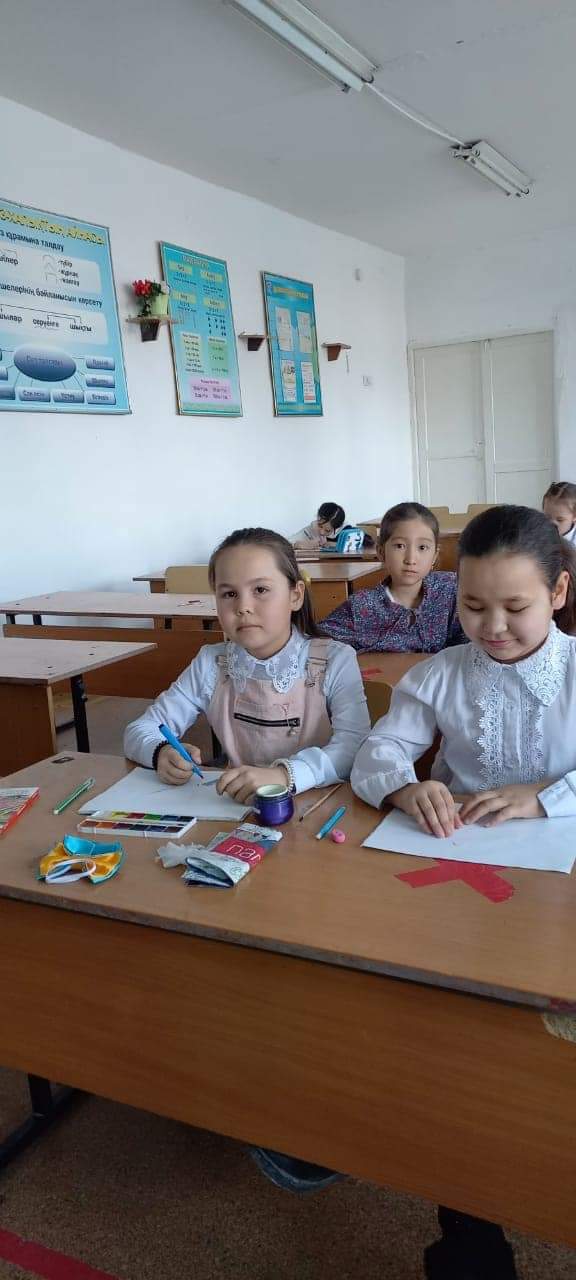 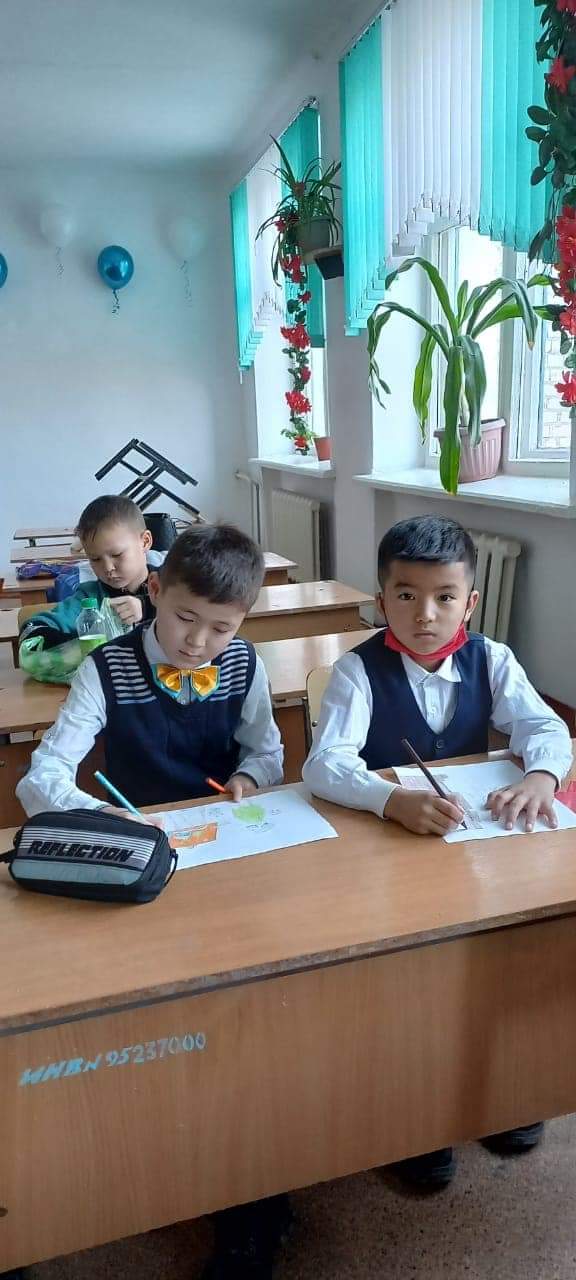 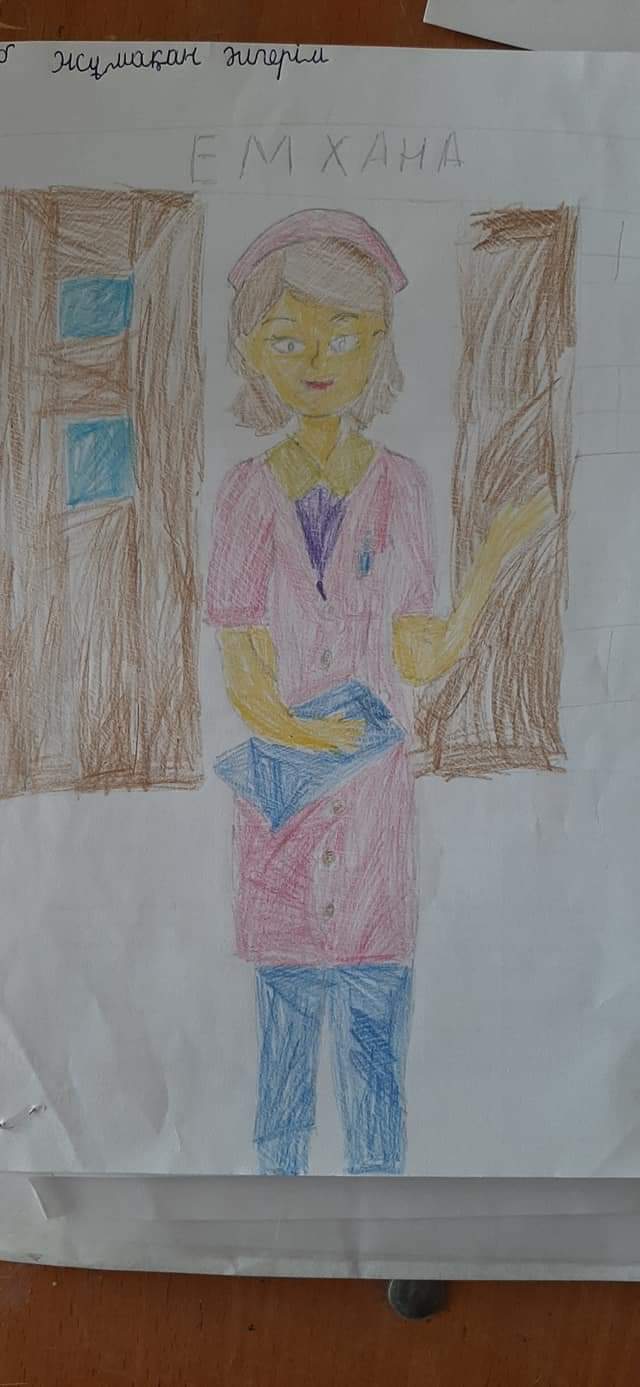 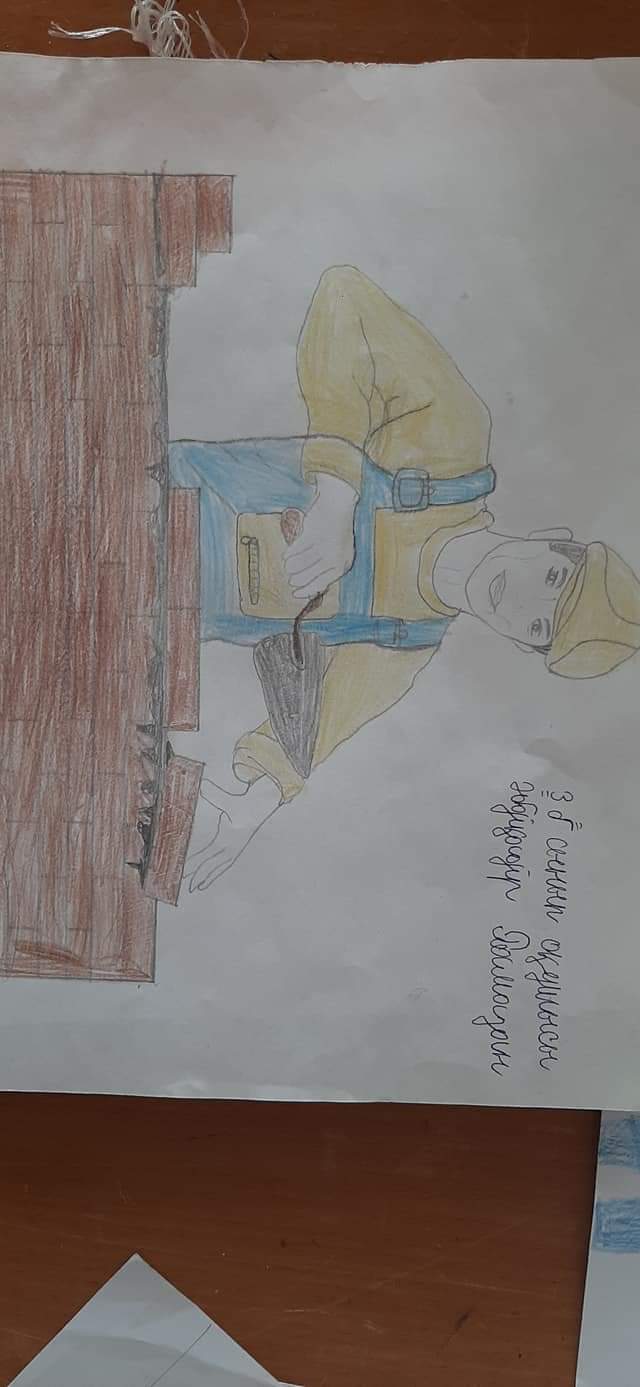 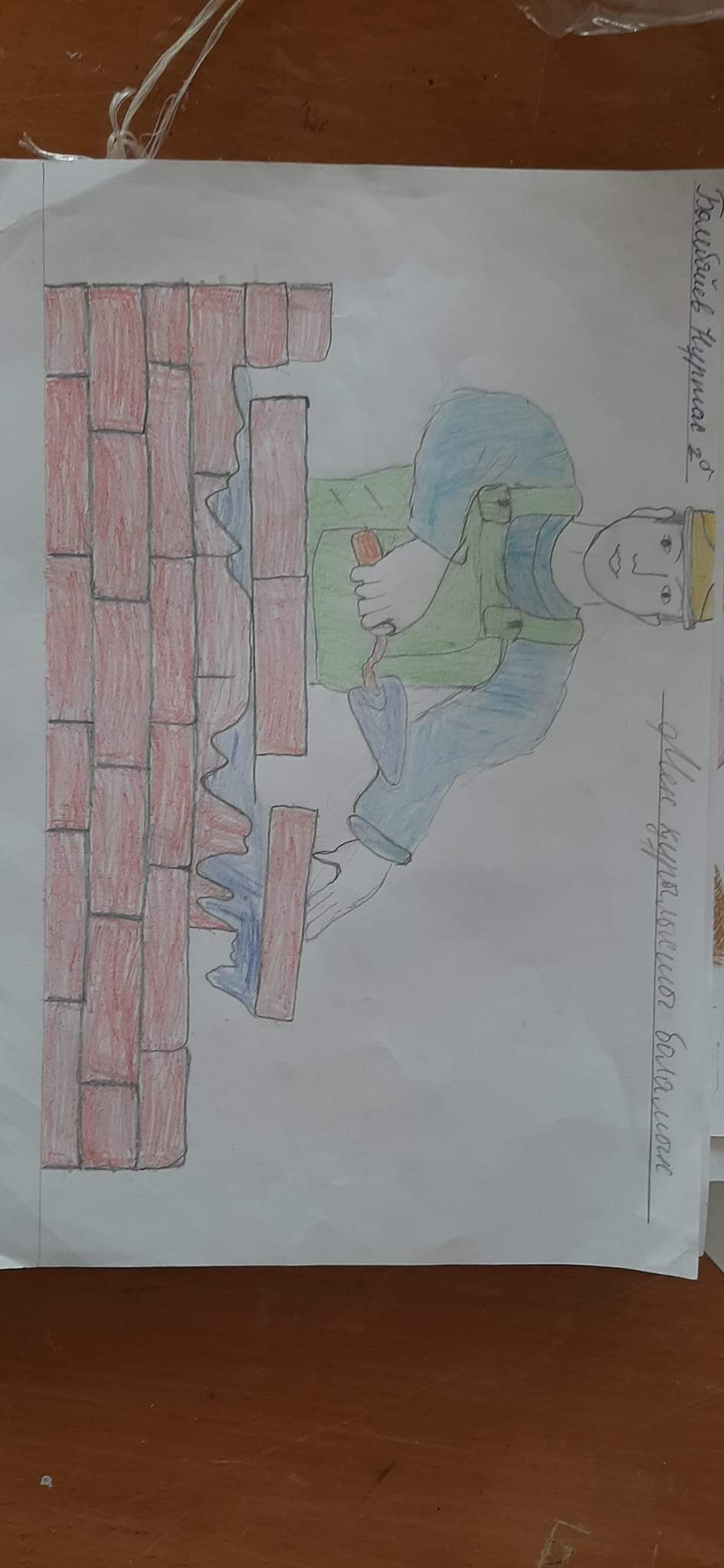 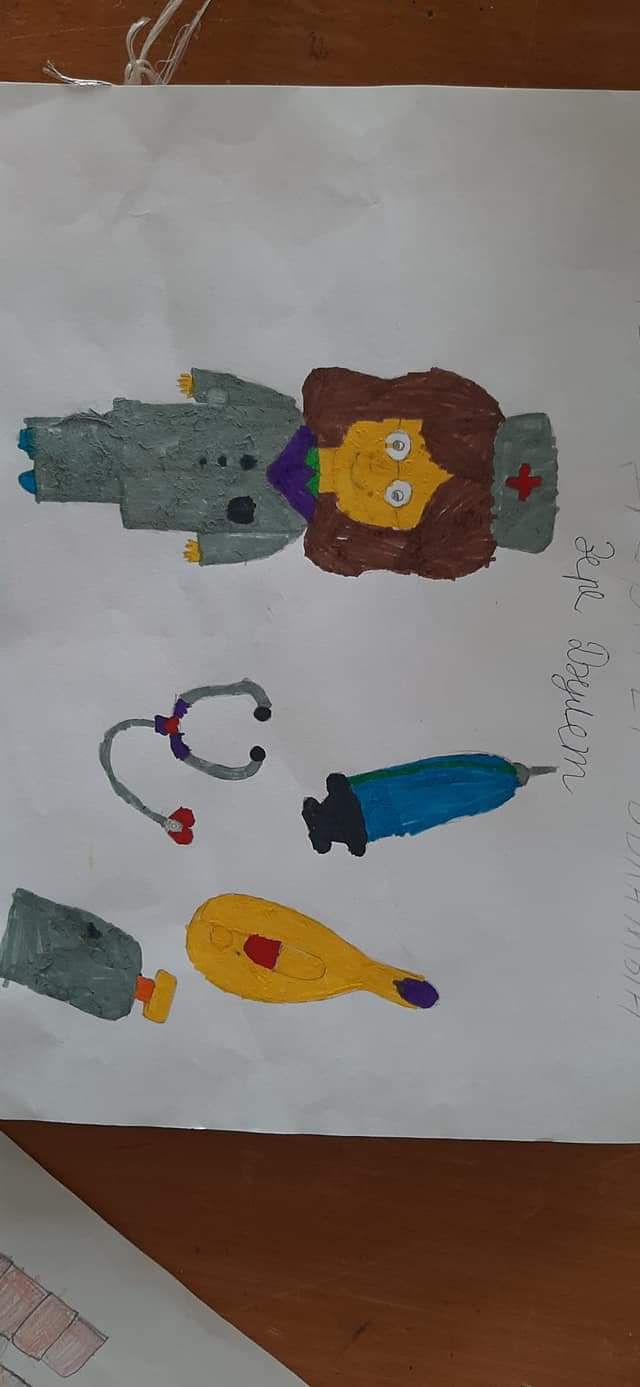 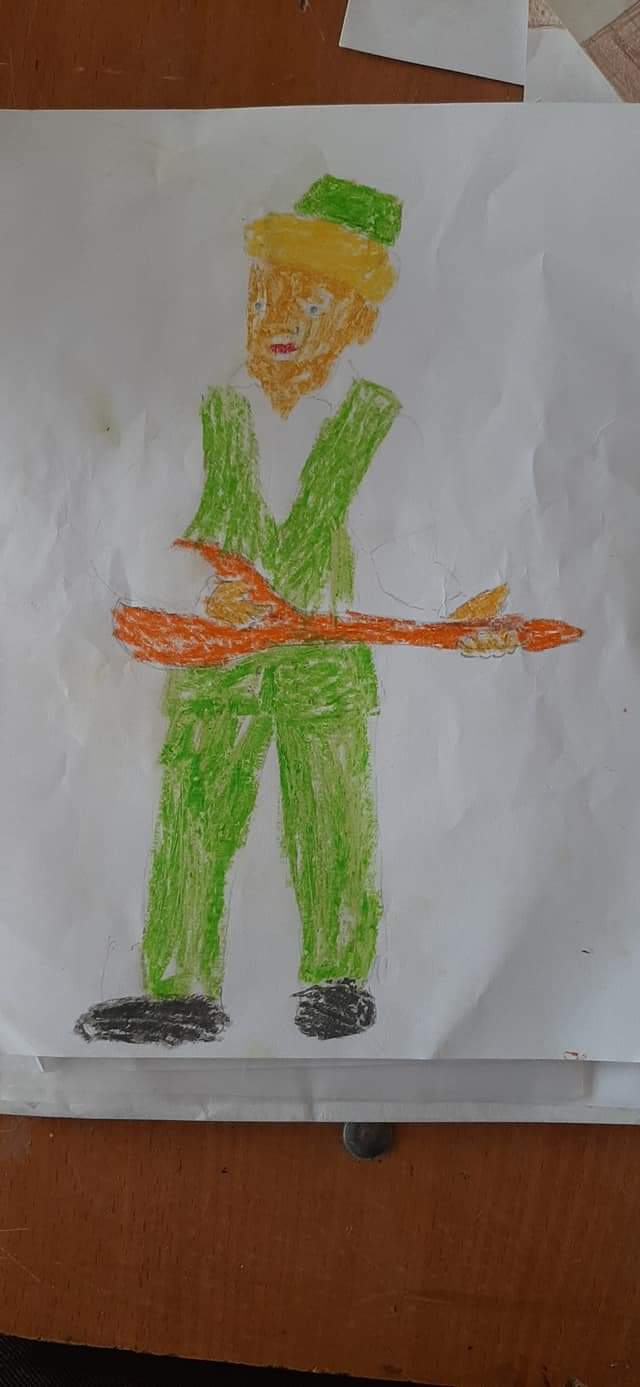 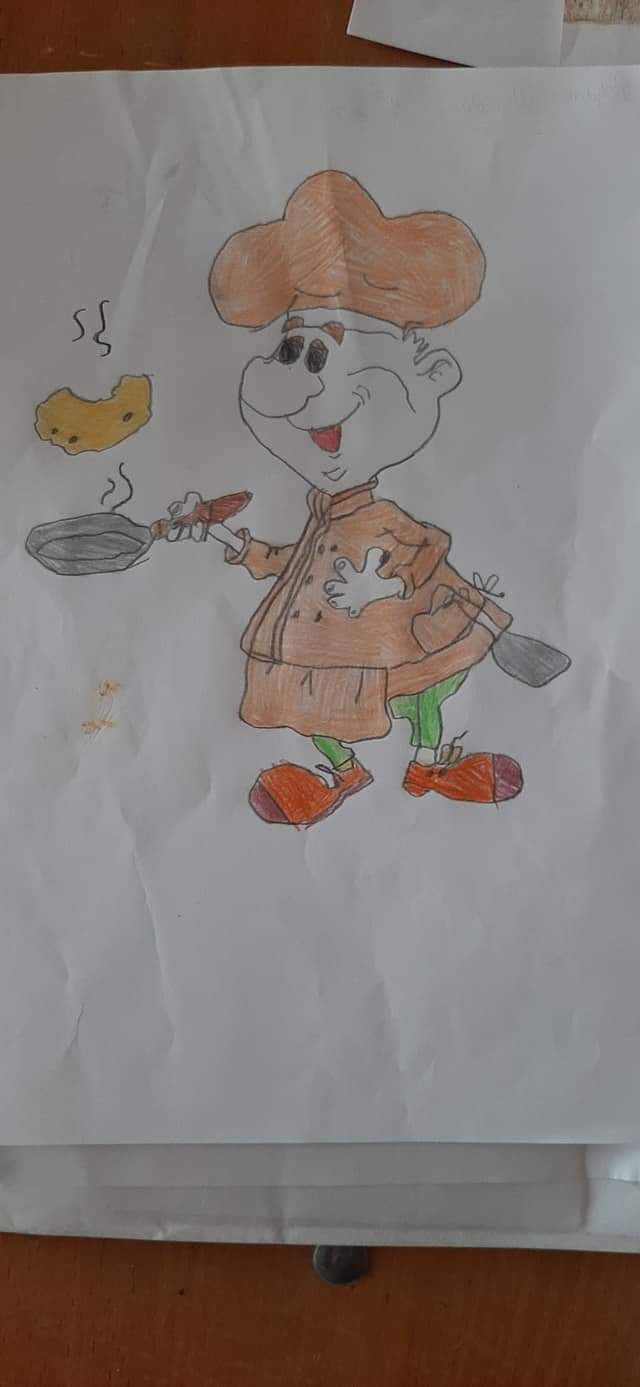 Қ.Нұрмаханов атындағы №95 орта мектебі бойынша  кәсіби бағыт – бағдар беру мақсатында  9 - 11  сынып оқушыларының  ЖОО және АОО  мамандарымен болған кездесулері   /2021- 2022 оқу жылы
Қазалы көлік техникалық жоғары колледжінде «Мың мамандық бәрі бар, бірін таңдап, бірін ал!» тақырыбында өткізілген  семинар
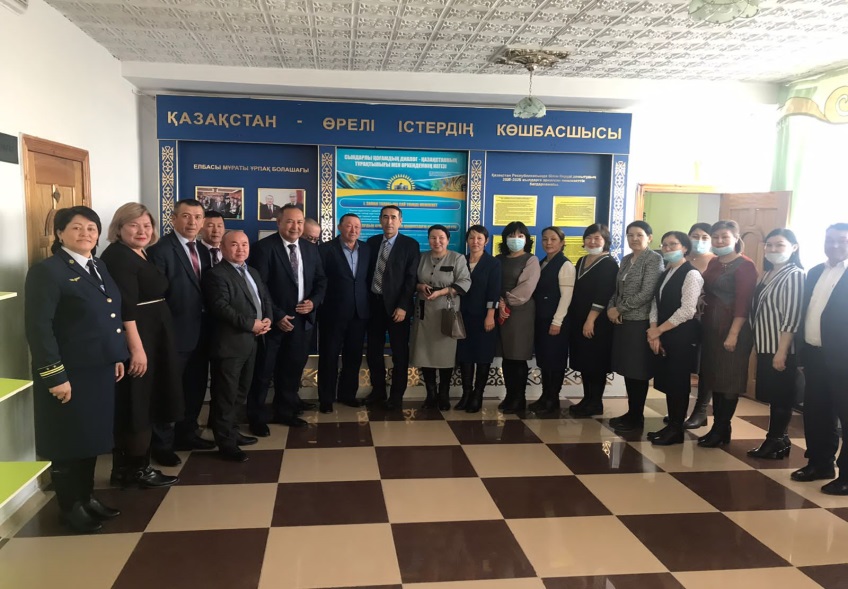 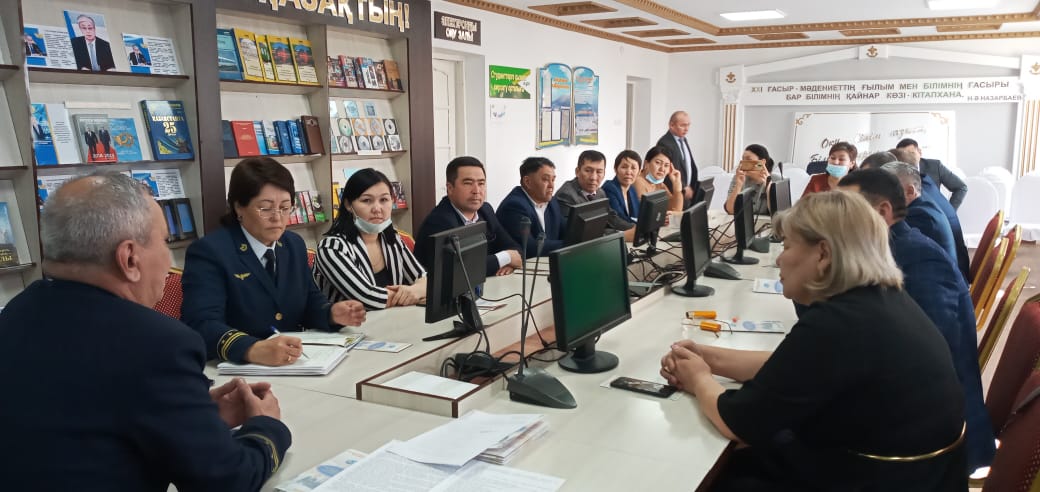 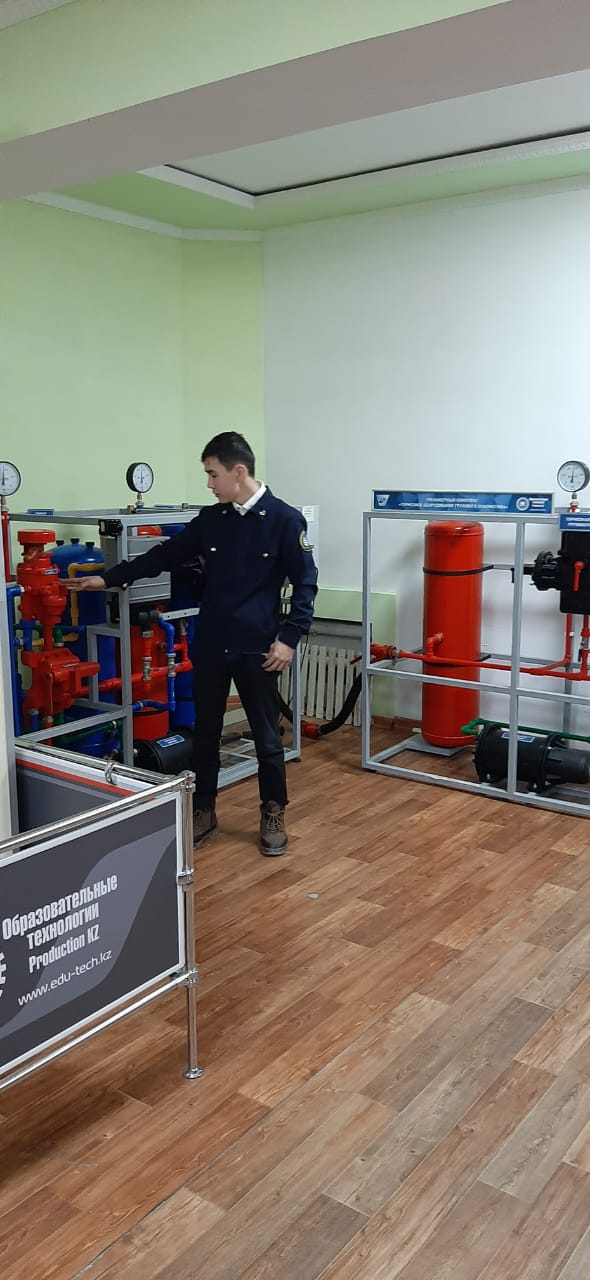 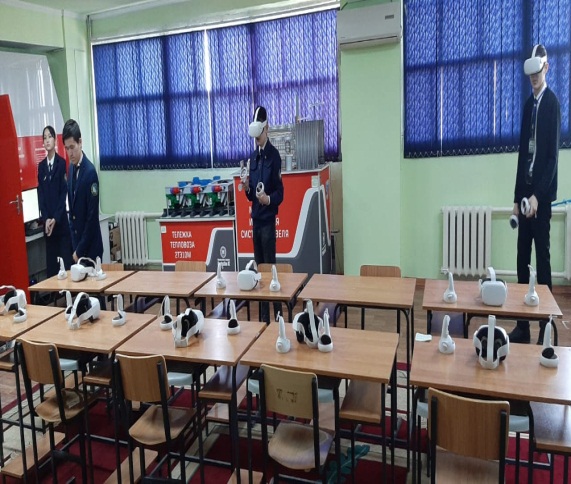 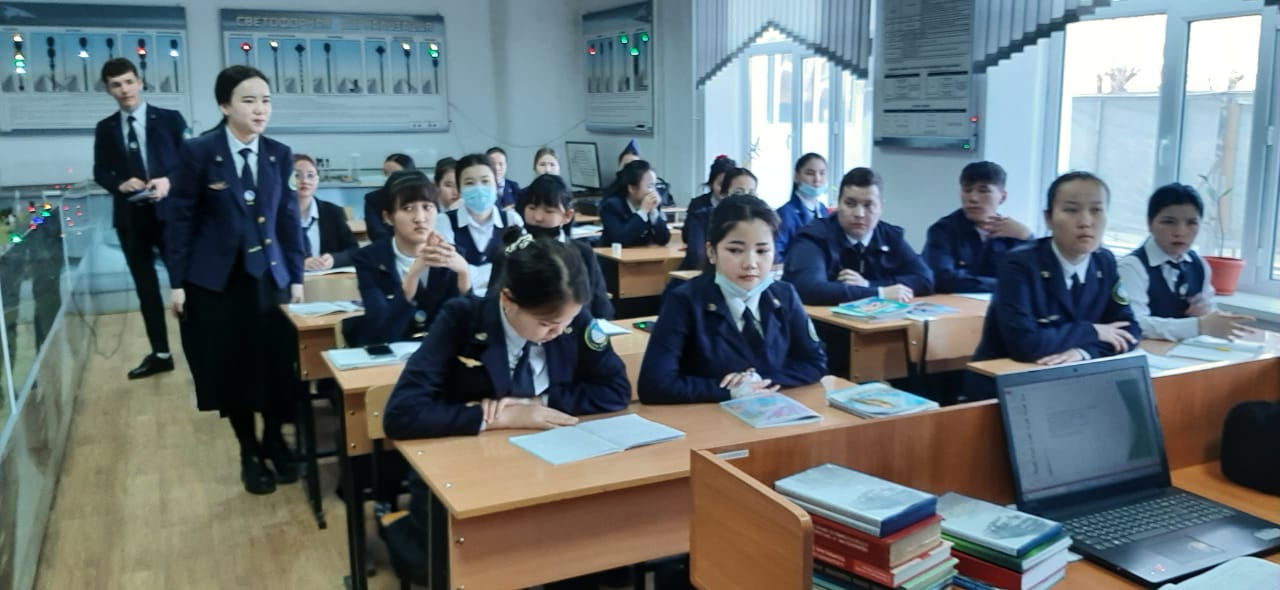 Қазақ ұлттық қыздар педагогикалық университеті мамандарының мектеп бітіруші түлектерге кәсіби бағдар беруге байланысты                                             «Менің мамандығым – менің болашағым» тақырыбында өткізілген онлайн вебинары
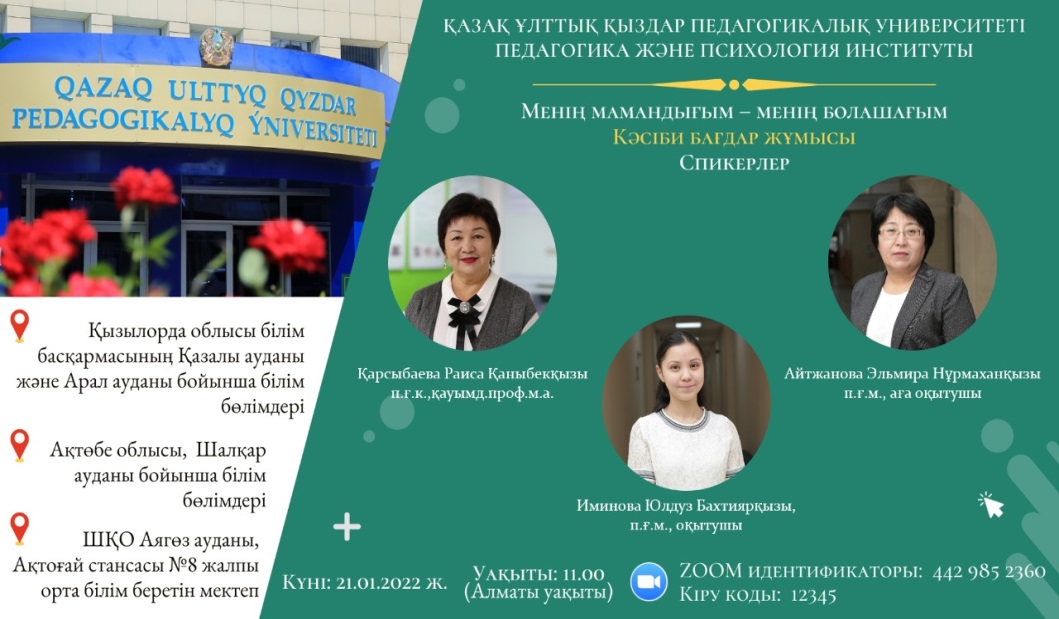 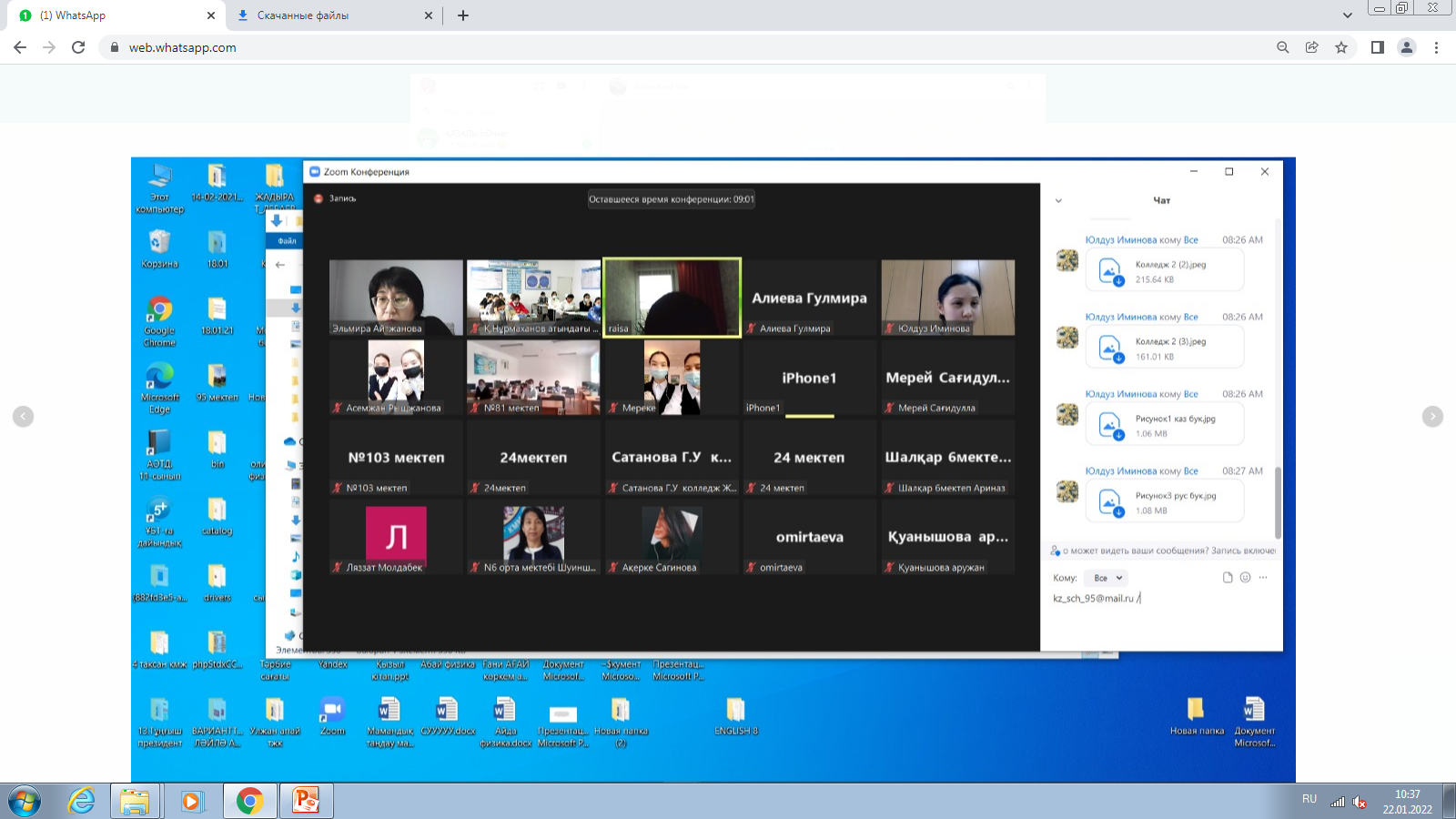 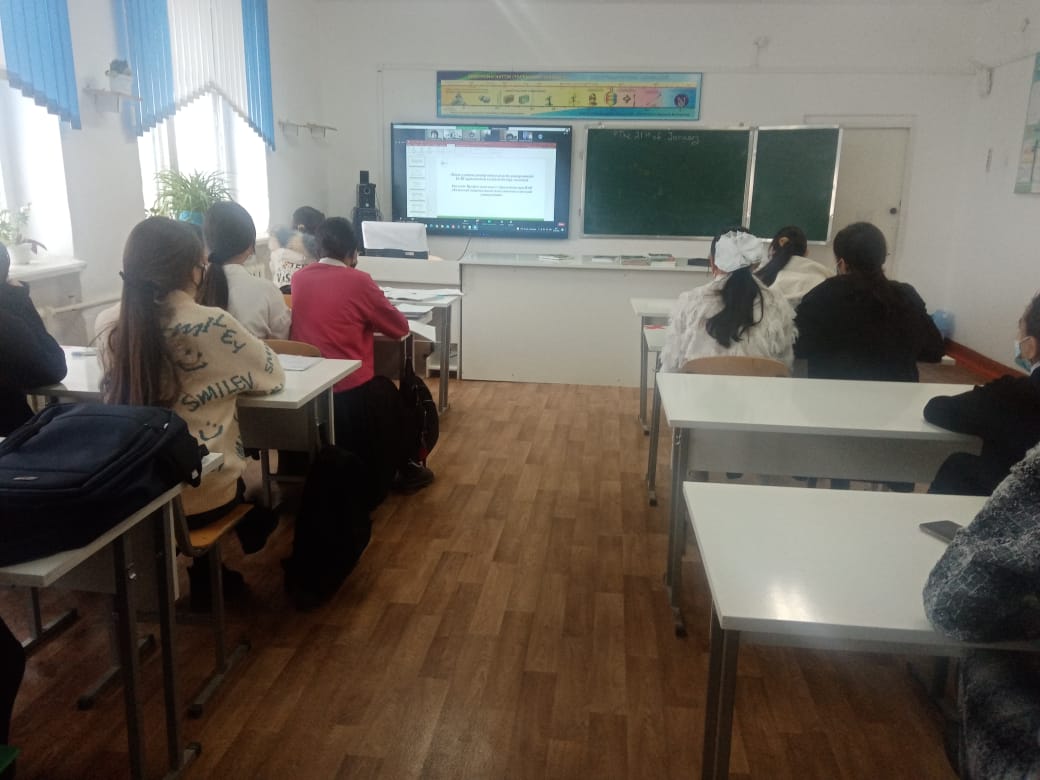 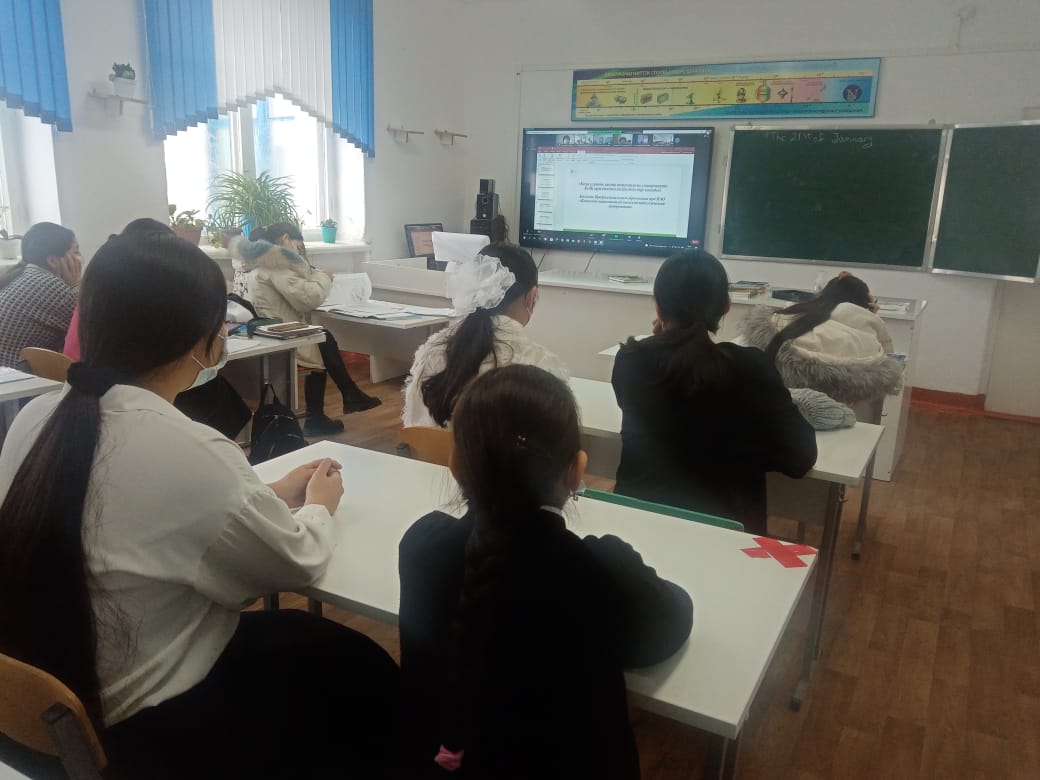 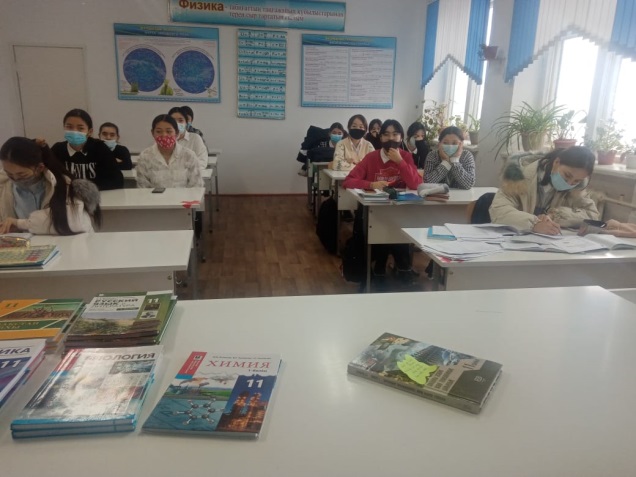 Қорқыт Ата атындағы Қызылорда мемлекеттік университеті мамандарының Әйтеке би кентіндегі №266 мектеп – лицейде «ЖОО таңдауда талапкерлер мен ата-аналардың жіберетін қателіктері және грантқа түсу мүмкіндіктері» тақырыбындағы  мектеп бітіруші түлектермен кездесуі
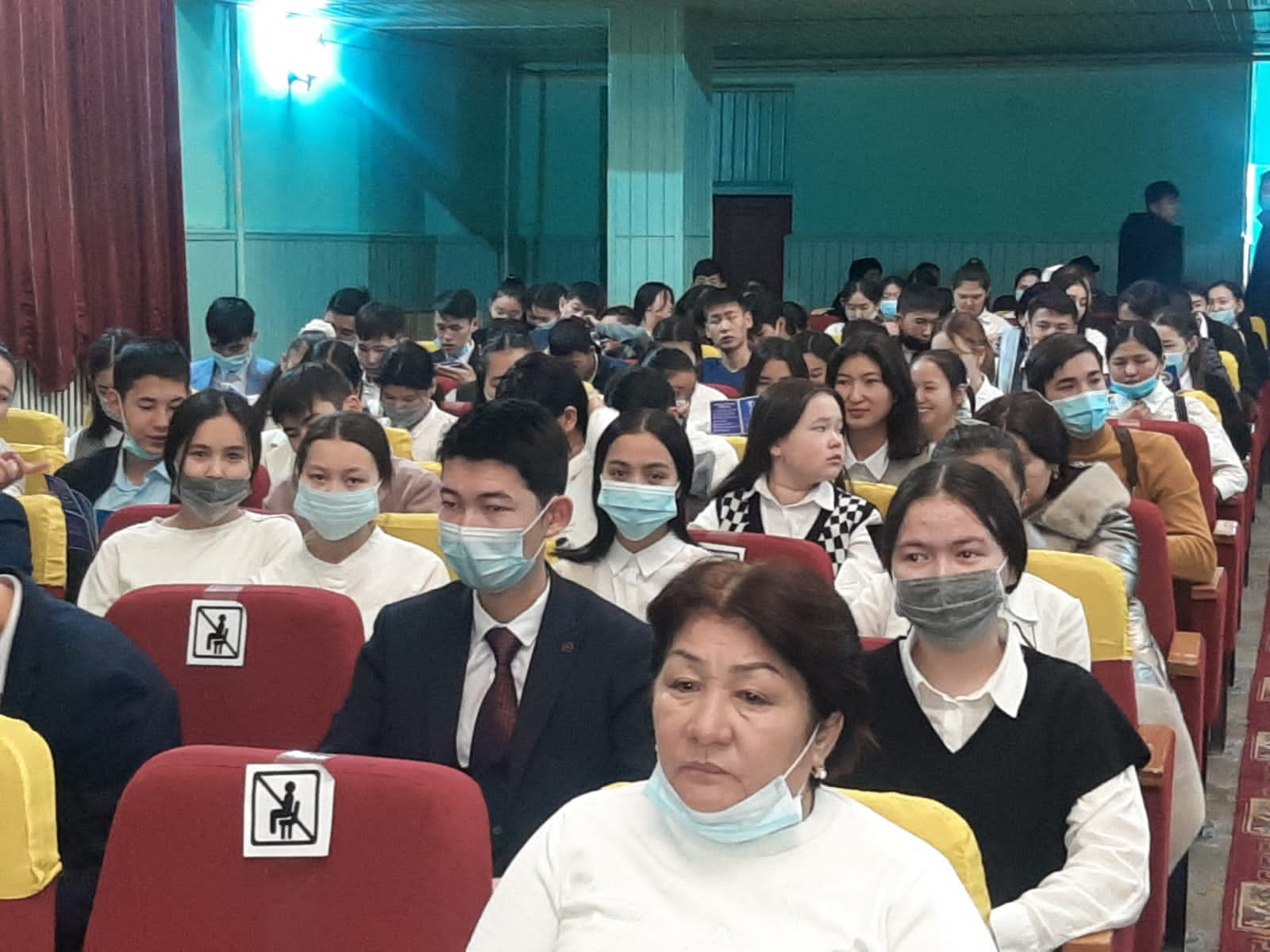 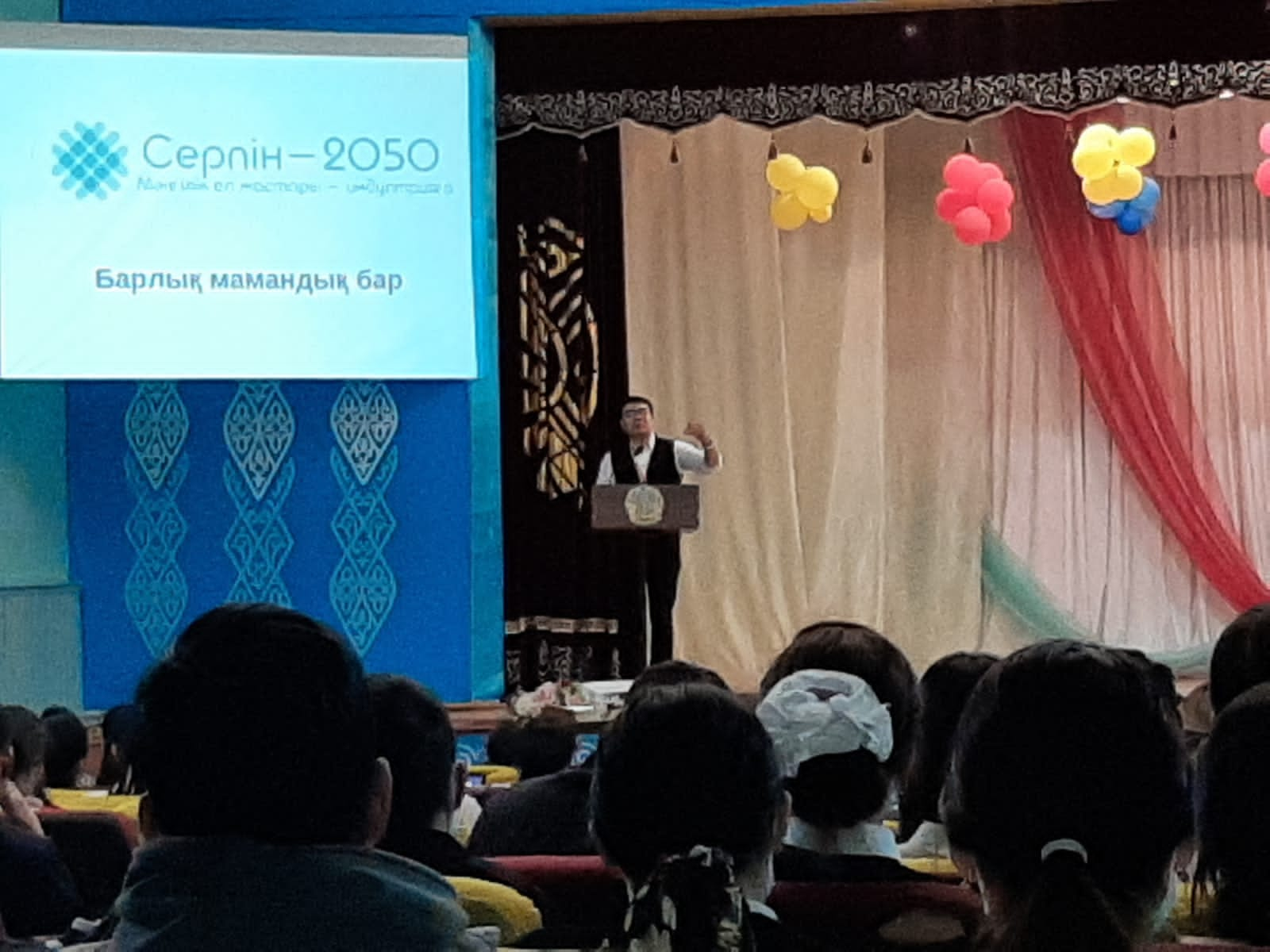 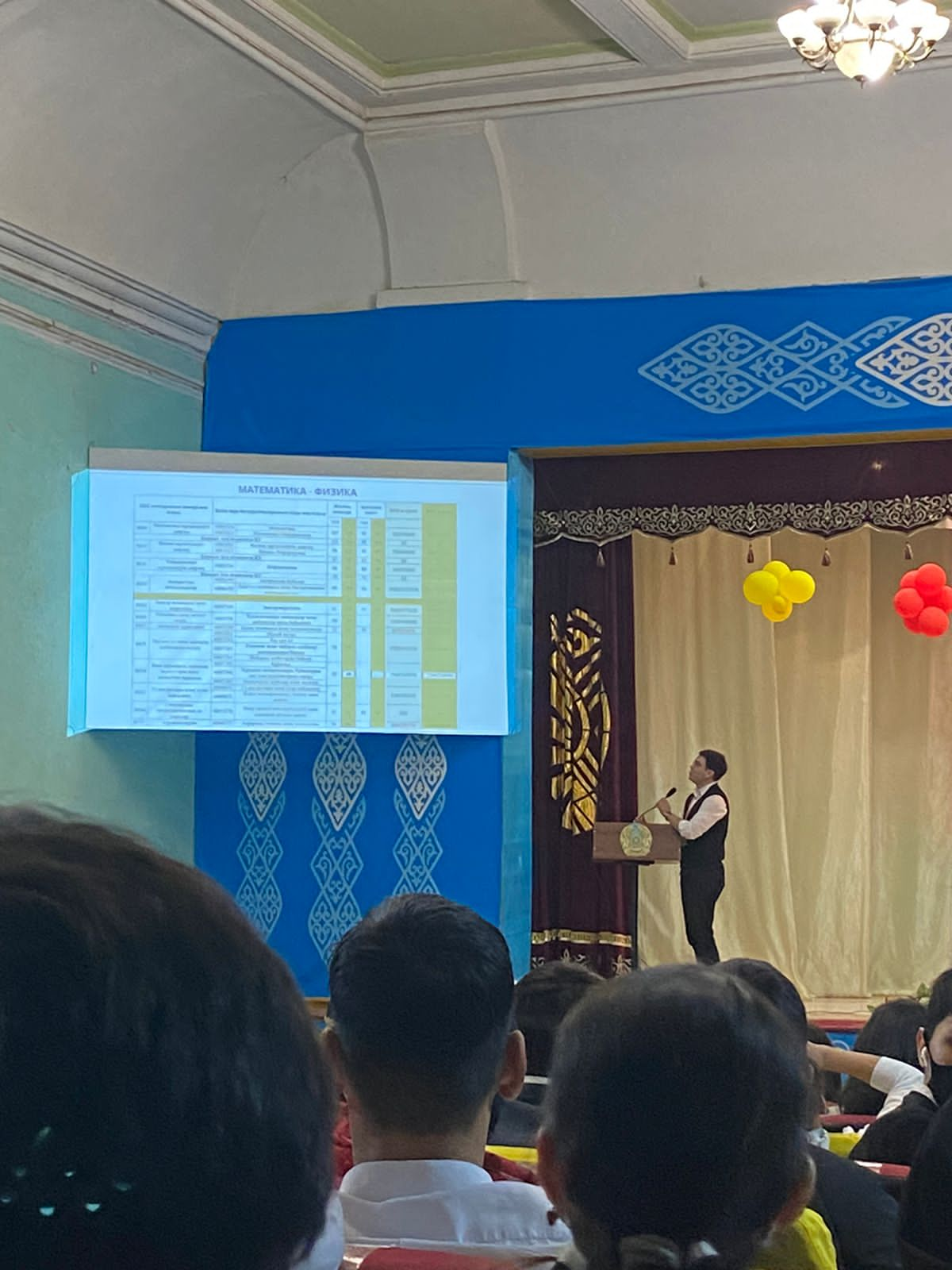 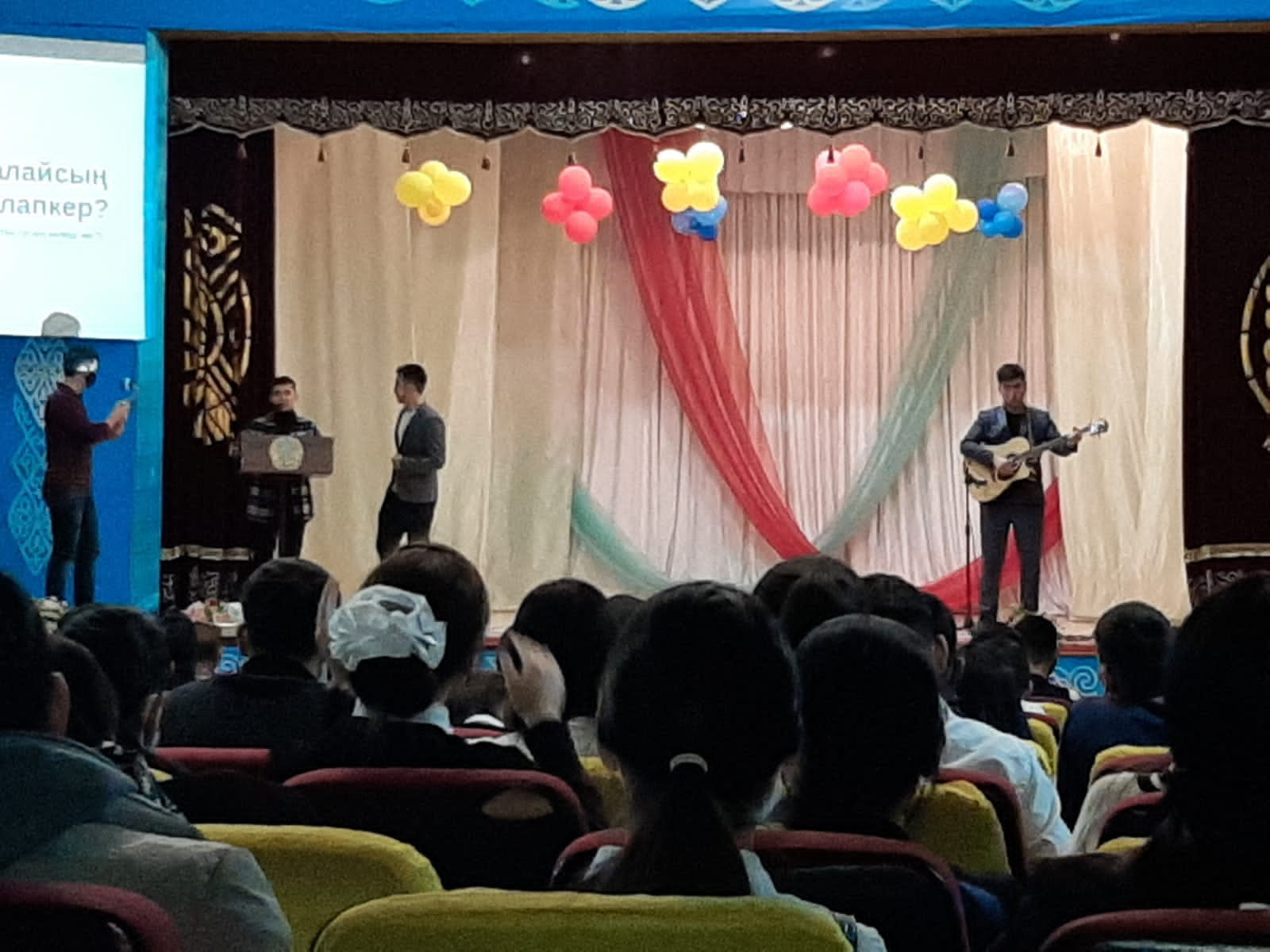 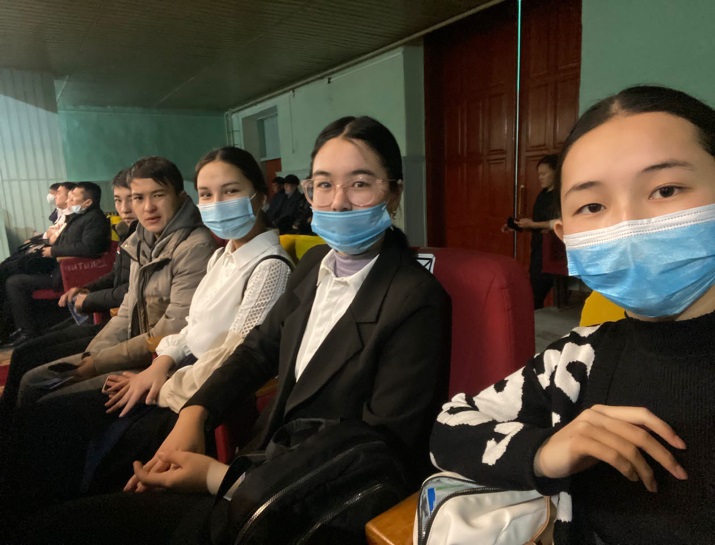 Қ.Нұрмаханов атындағы №95 орта мектептің                     9 – сынып оқушыларының                                     Қазалы аграрлы-техникалық колледжіне саяхаты
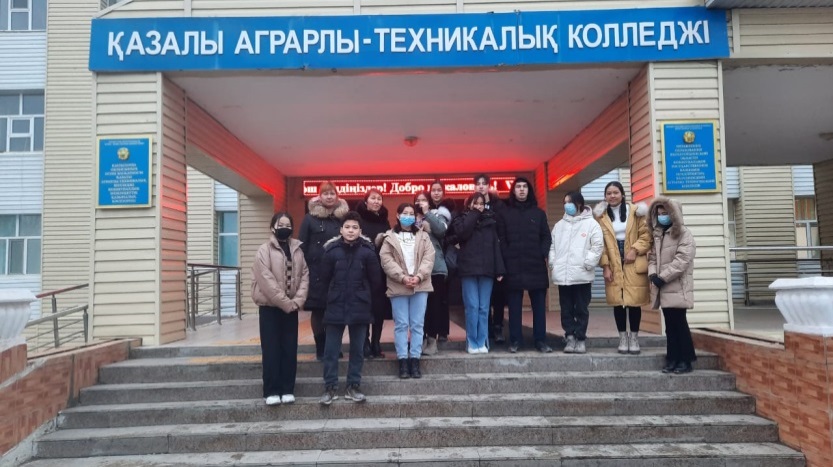 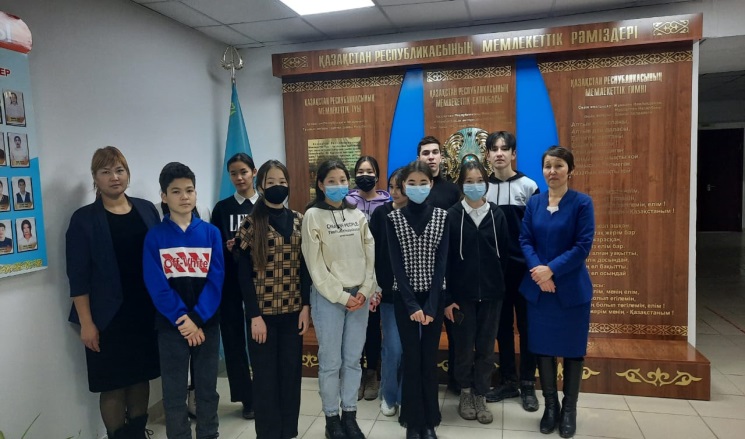 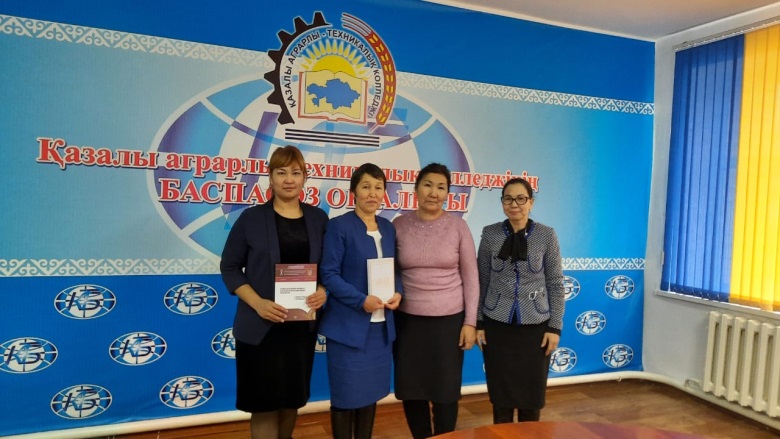 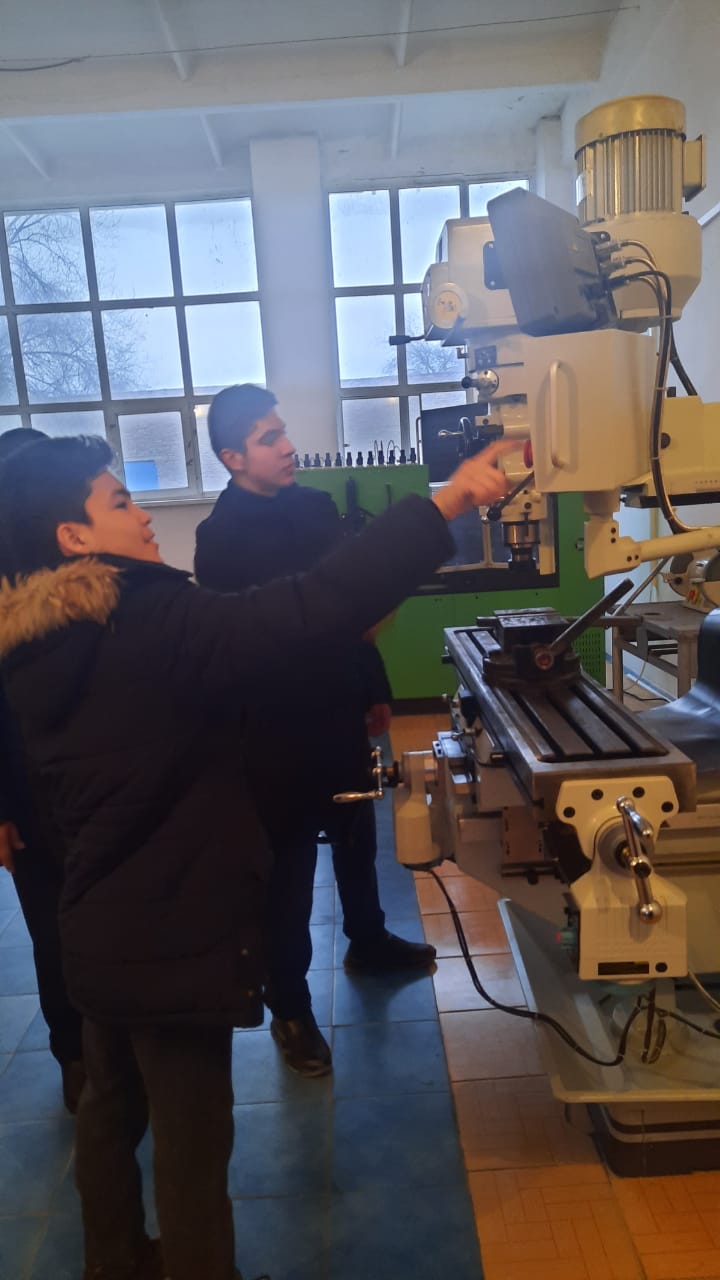 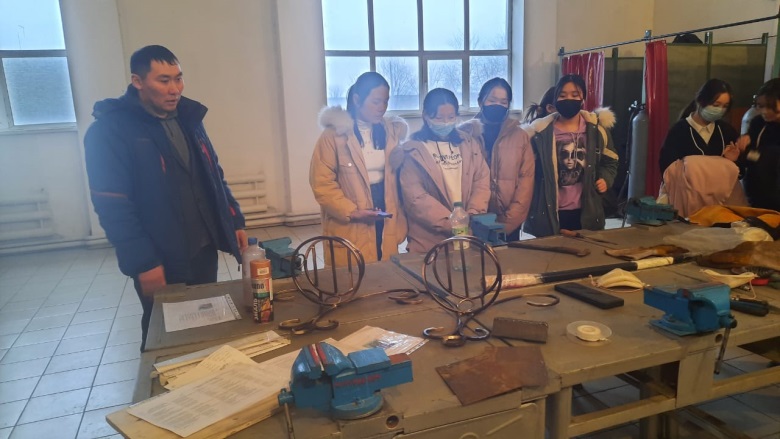 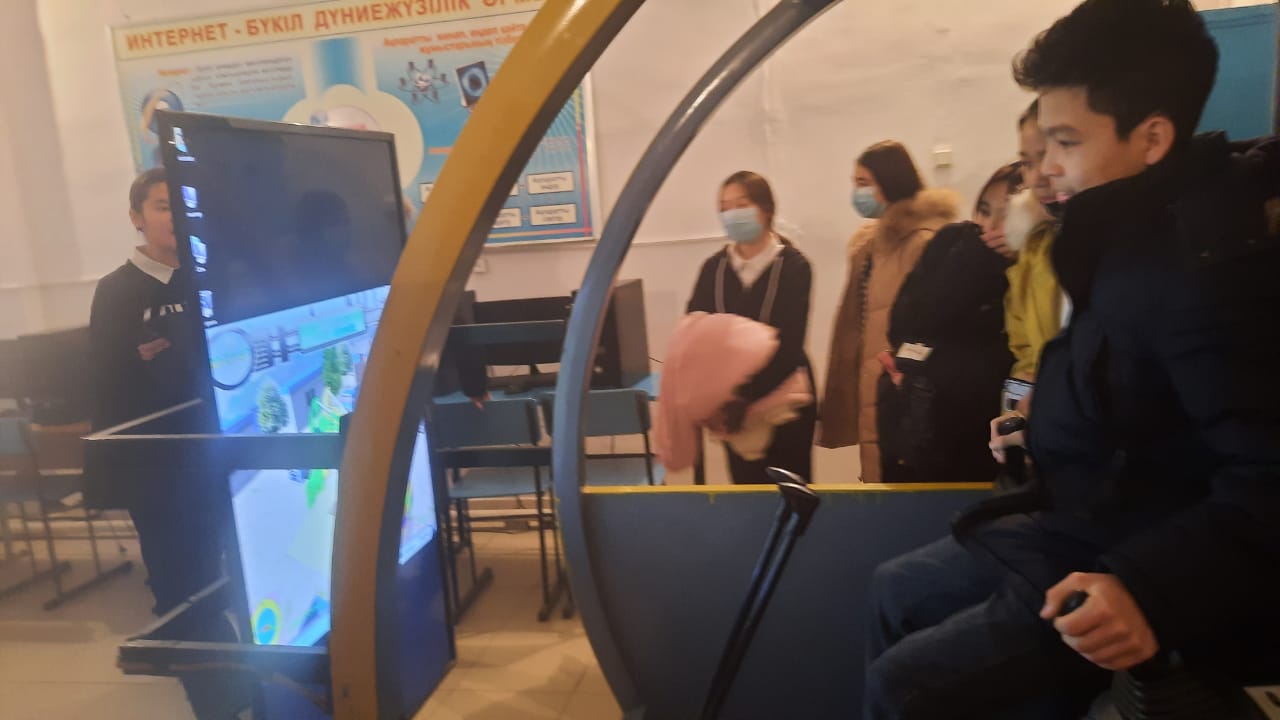 Абай атындағы Қазақ ұлттық педагогикалық университеті мамандарының «Кәсіп-болашаққа бастар жол» тақырыбында мектеп бітіруші түлектерімен өткізілген онлайн кәсіби бағдар беру форумы
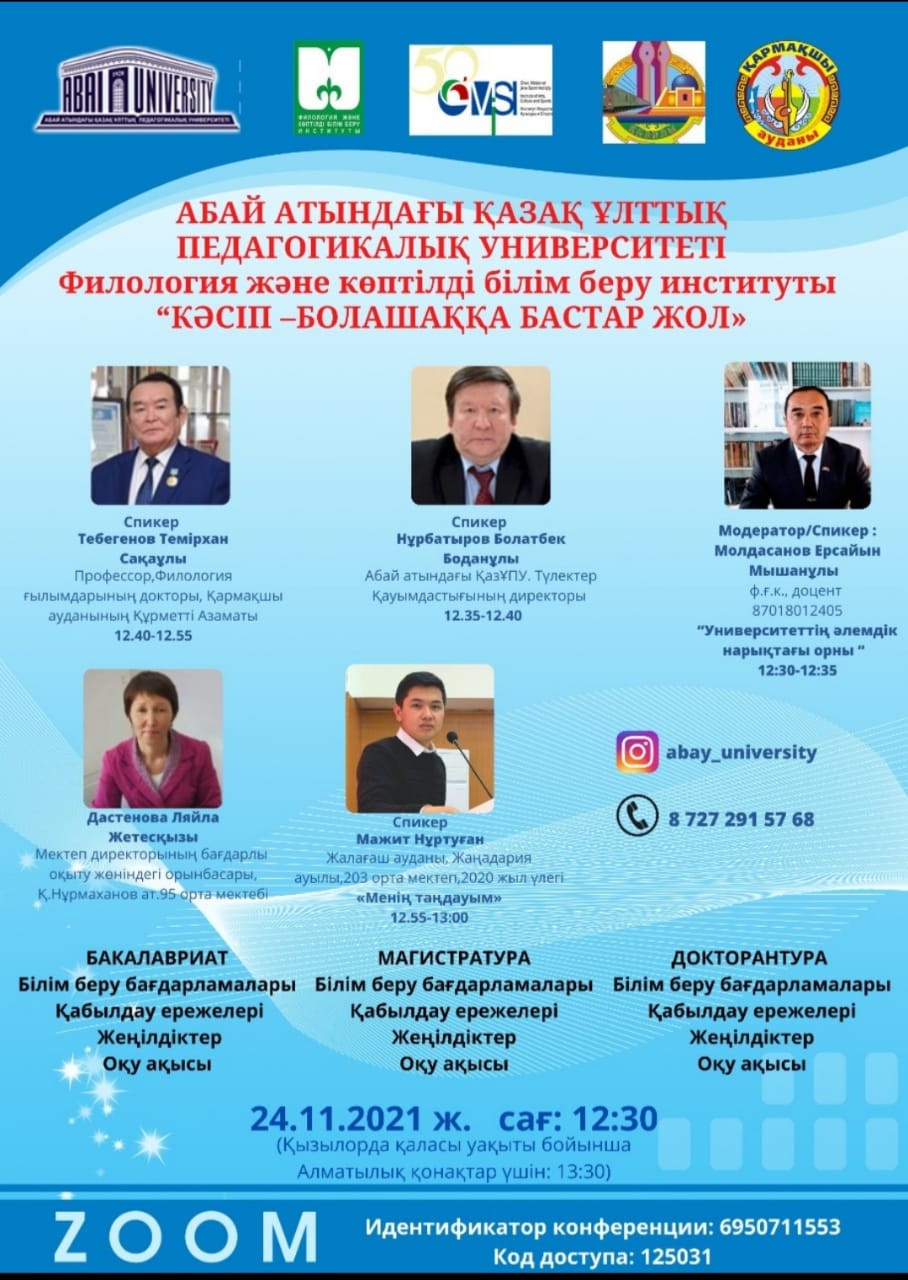 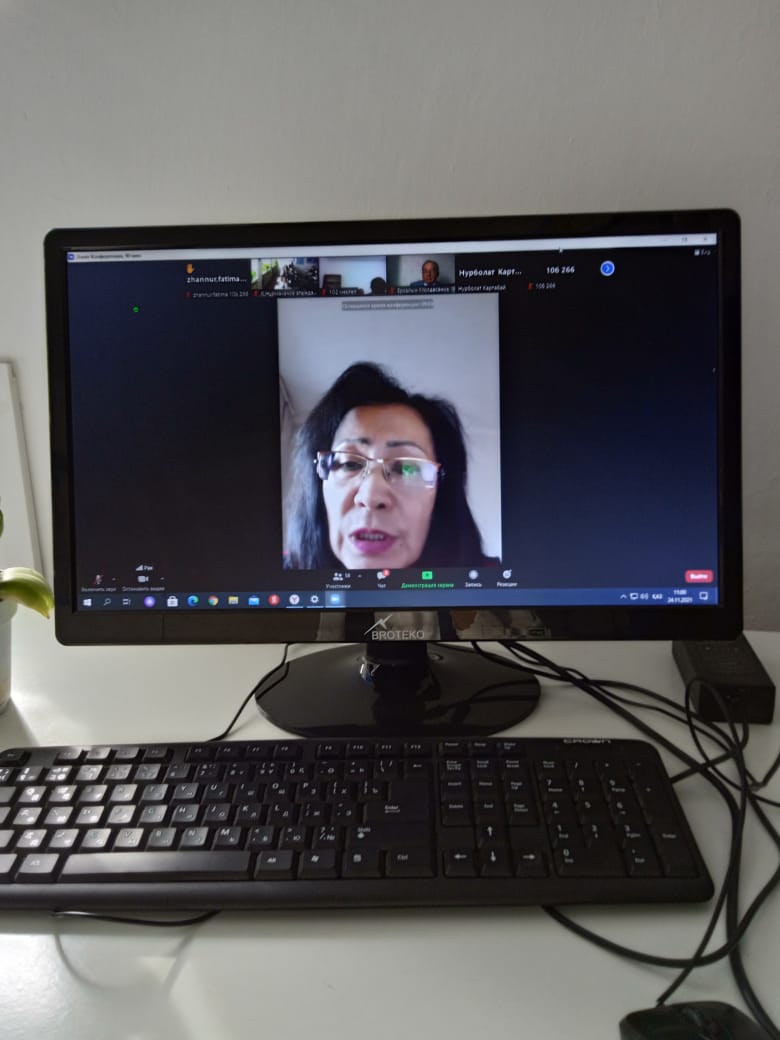 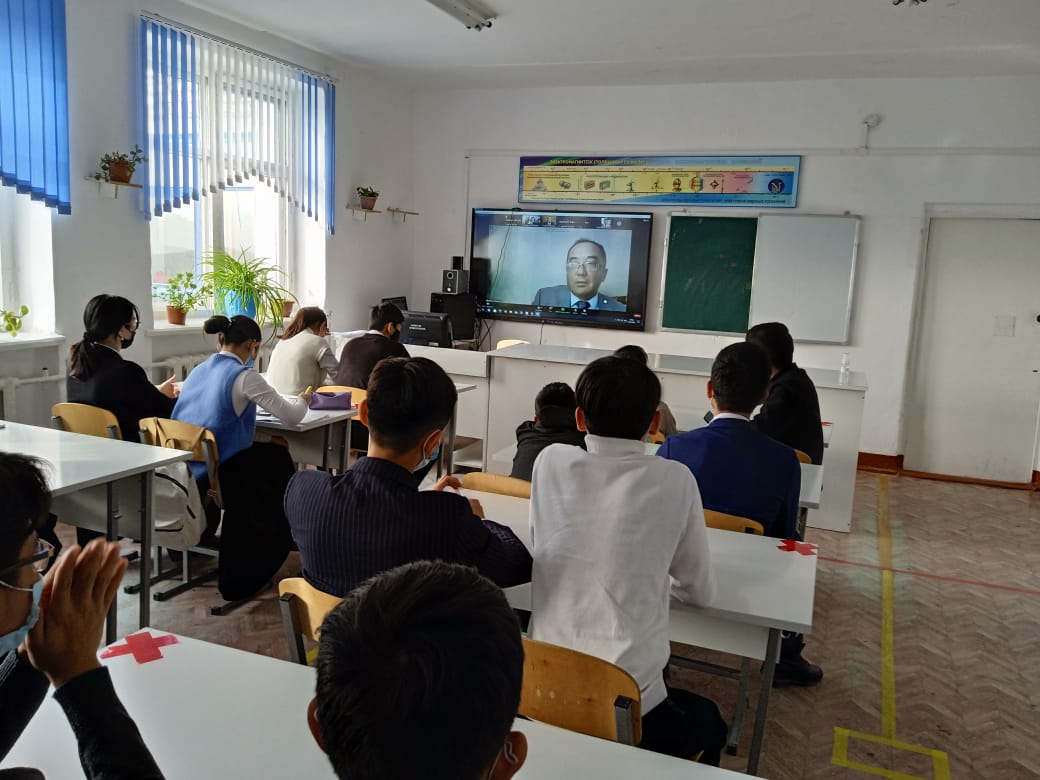 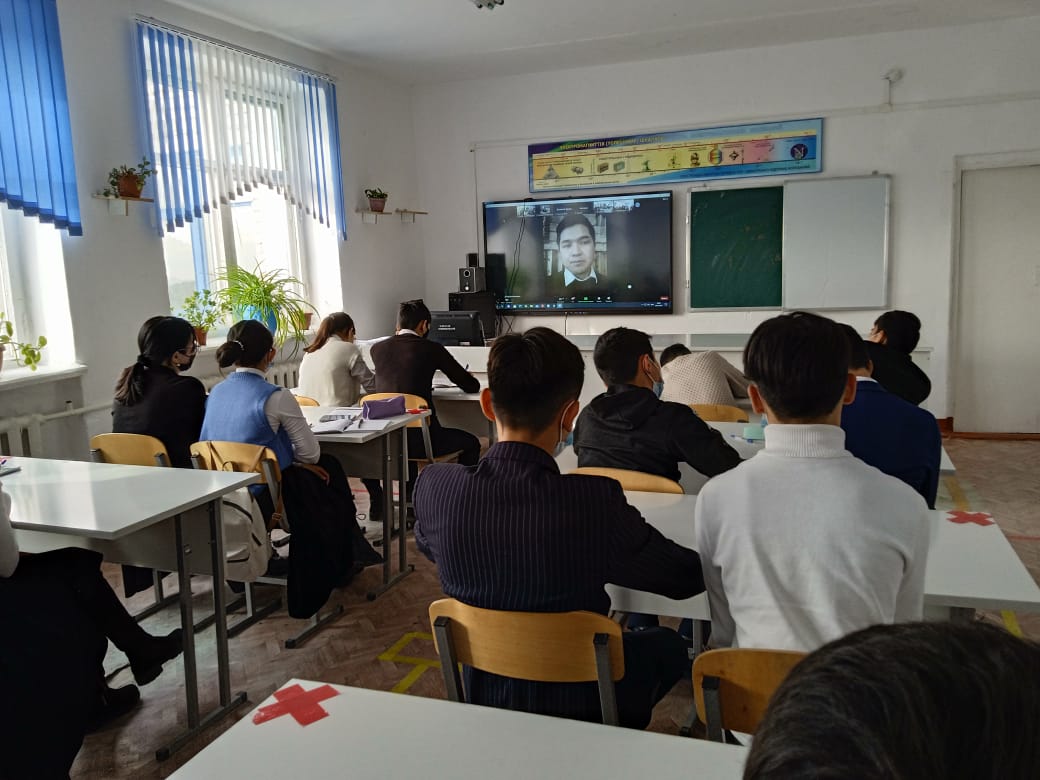 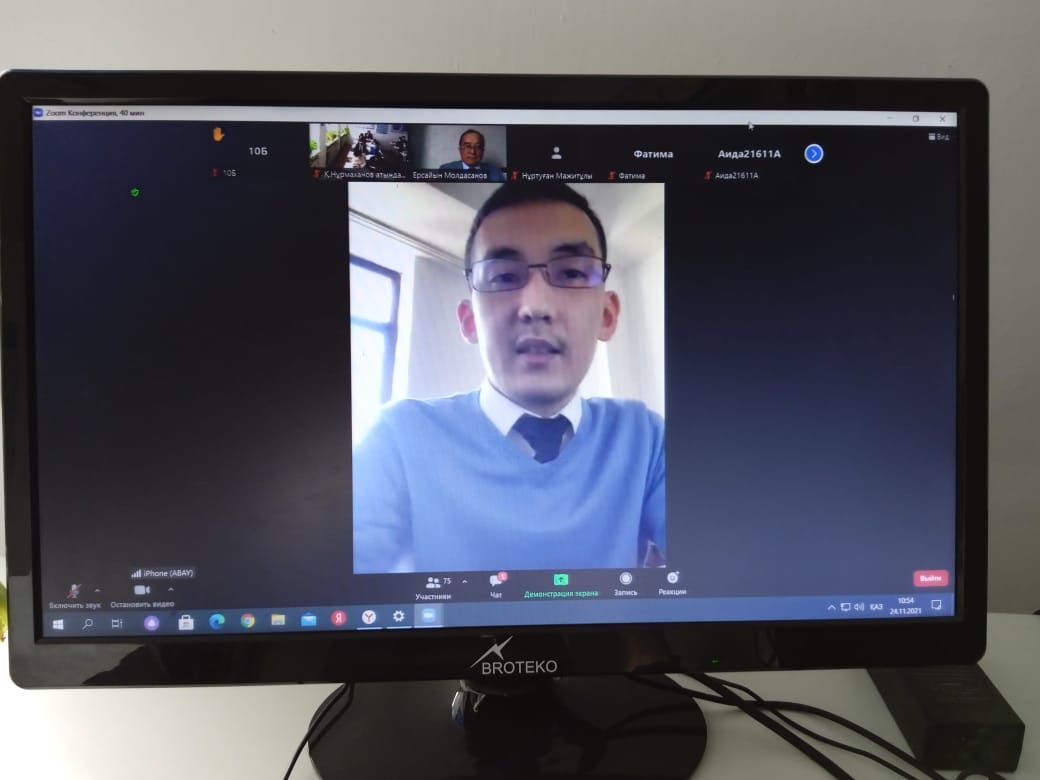 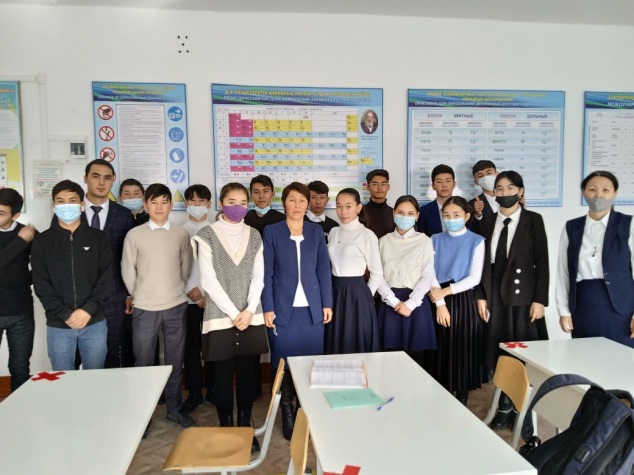 Қазалы ауданы №9 өрт сондіру бөлімінің қызметкерлері                                      Мәлік Ғабдуллин атындағы Азаматтық қорғау академиясының оқу бағдарламасы мен ережелерін бітіруші түлектерге таныстырып, насихаттау жұмыстарын жүргізуде
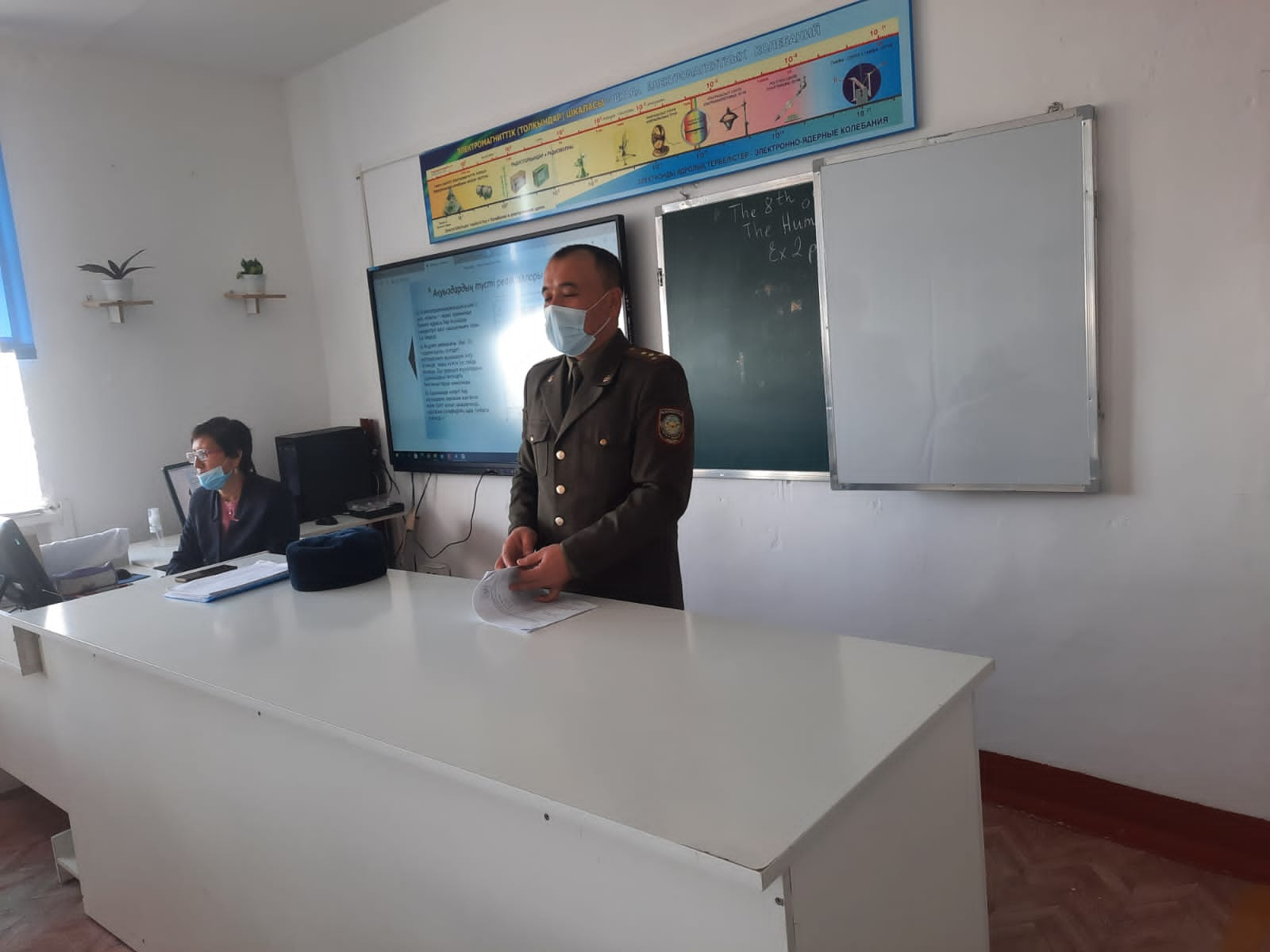 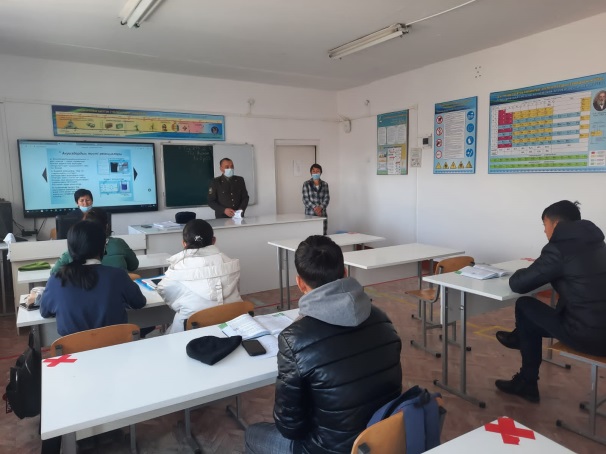 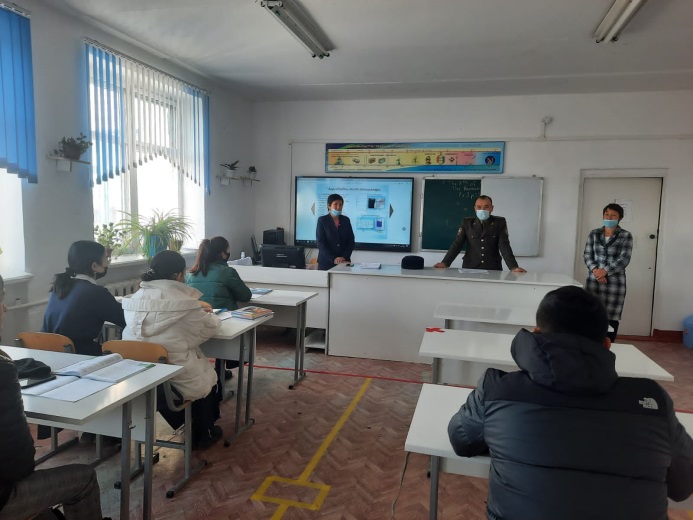 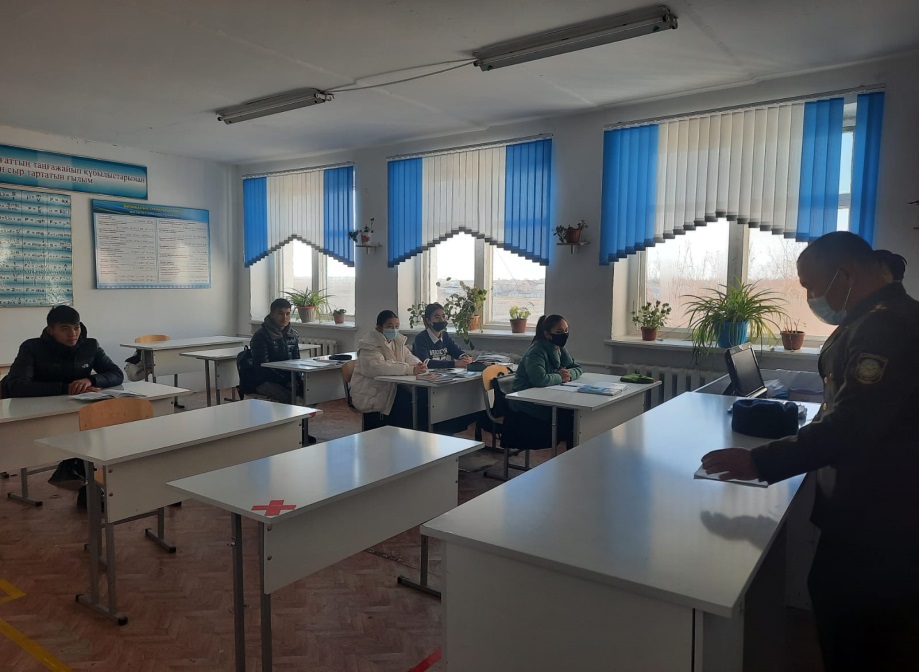 Мектеп бітіруші түлектерге «Ұлттық бірыңғай тестілеу-2022» өзгерістері туралы ақпараттық түсіндірме жұмыстары жүргізілуде
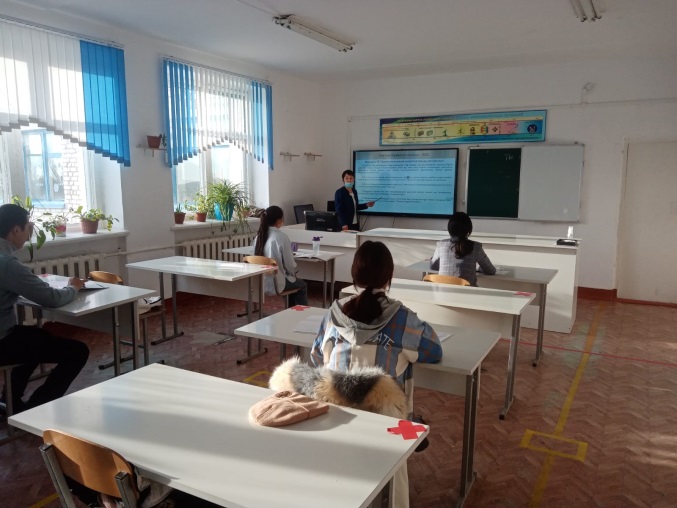 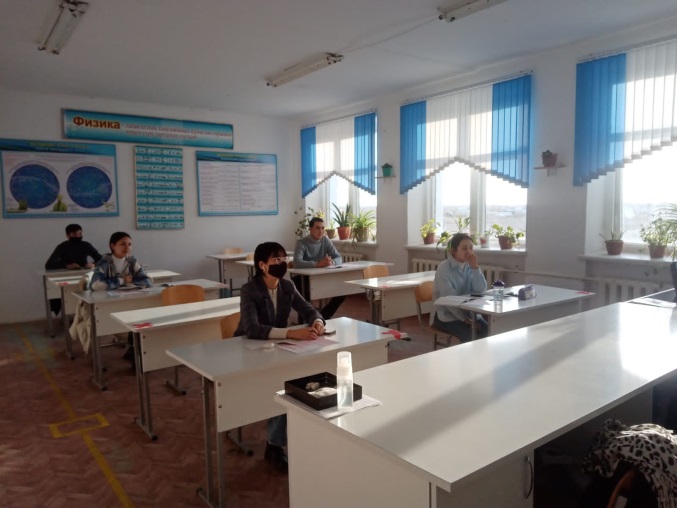 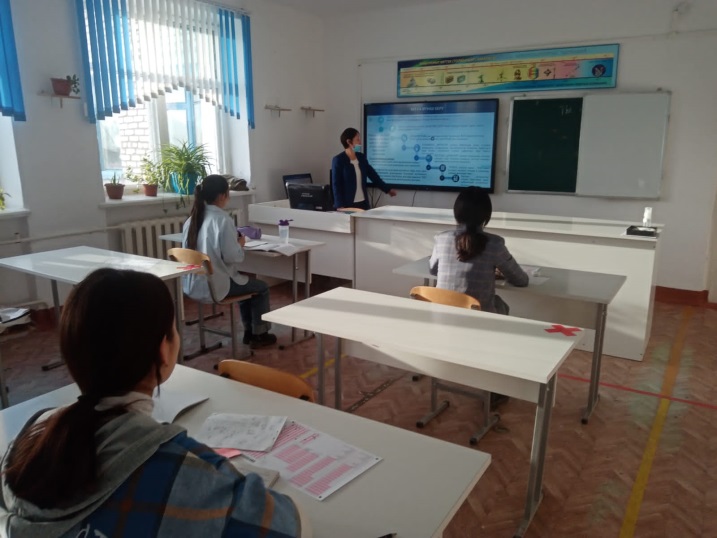 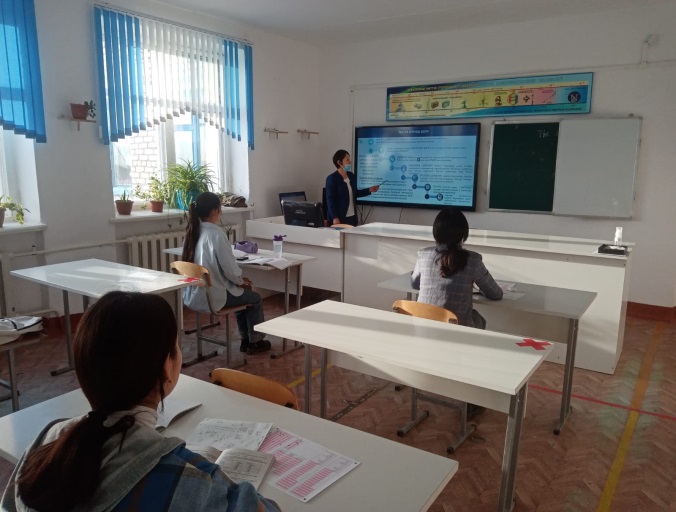 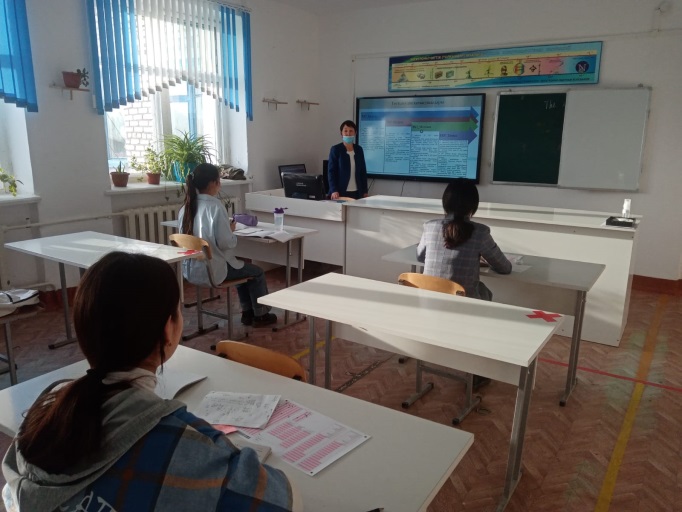 Ө.А. Байқоңыров атындағы Жезқазған университеті оқытушыларының мектеп бітіруші түлектермен өткізген онлайн конференциясы
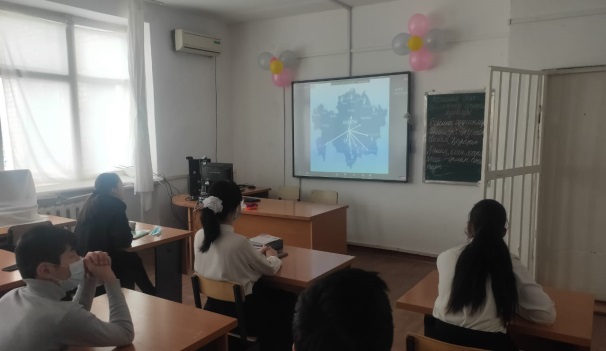 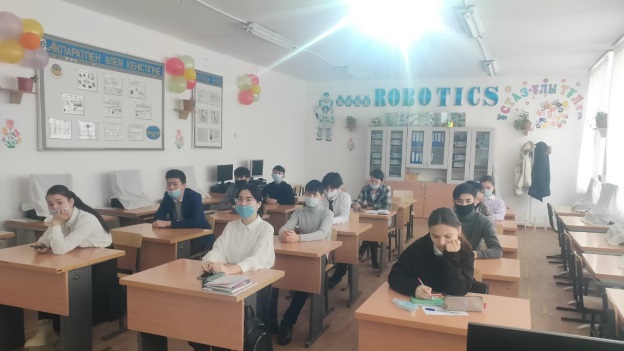 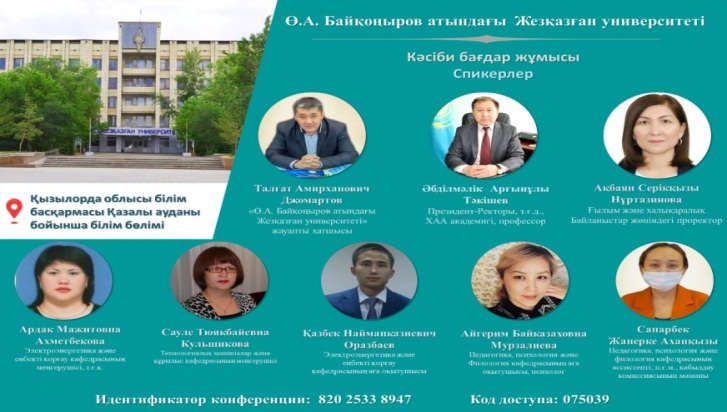 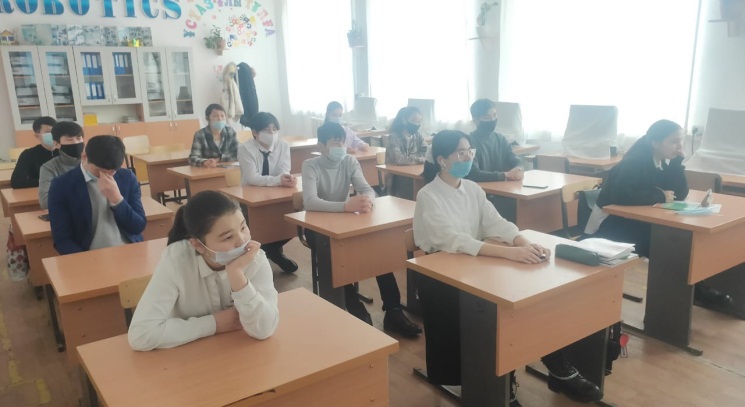 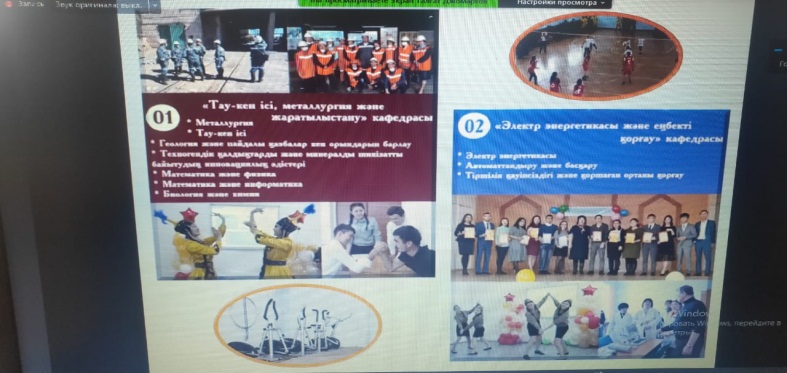 Ы.Алтынсарин атындағы Арқалық педагогикалық институтымен өткізілген онлайн конференция
Ы.Алтынсарин атындағы Арқалық педагогикалық институтымен өткізілген онлайн конференция
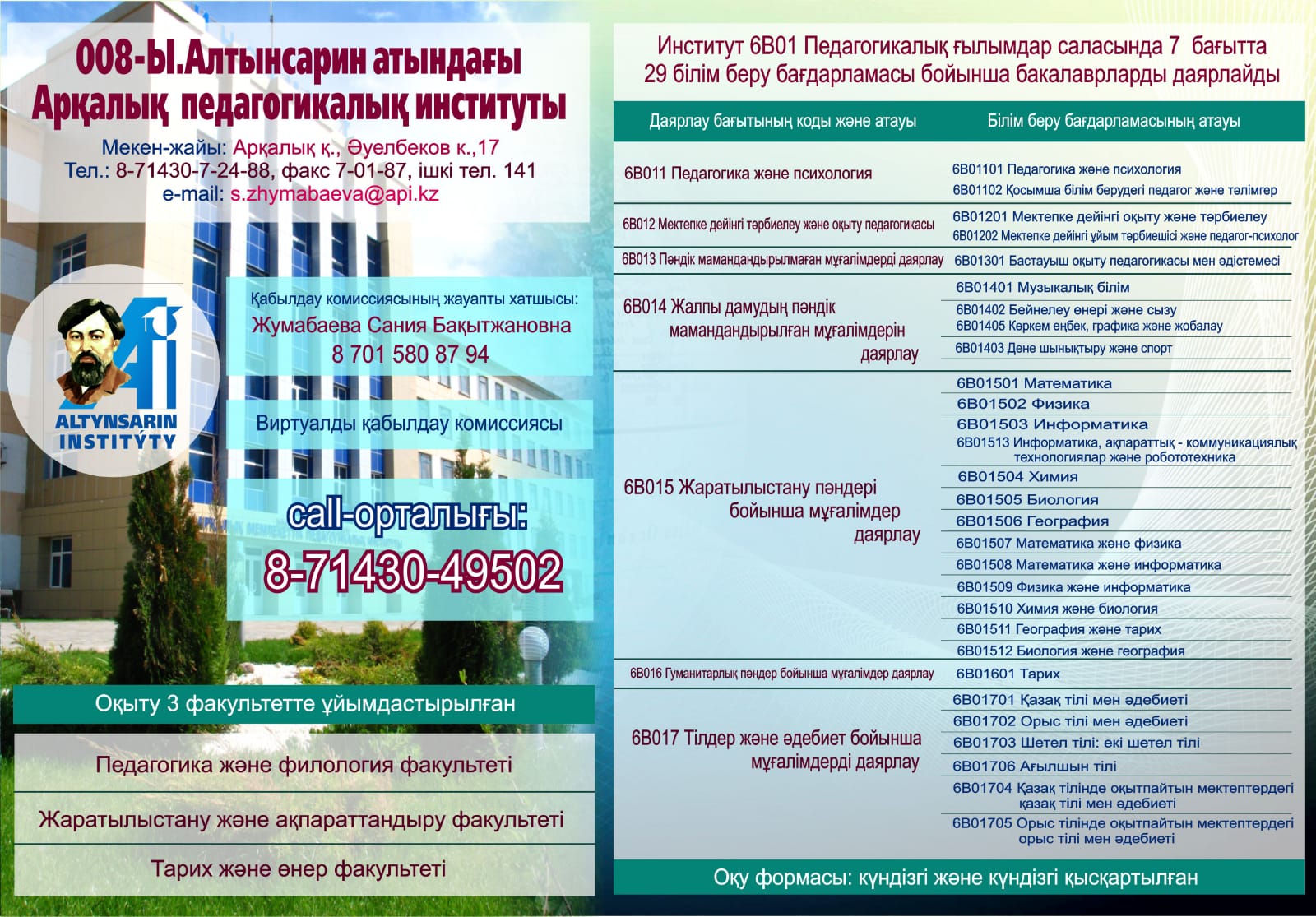 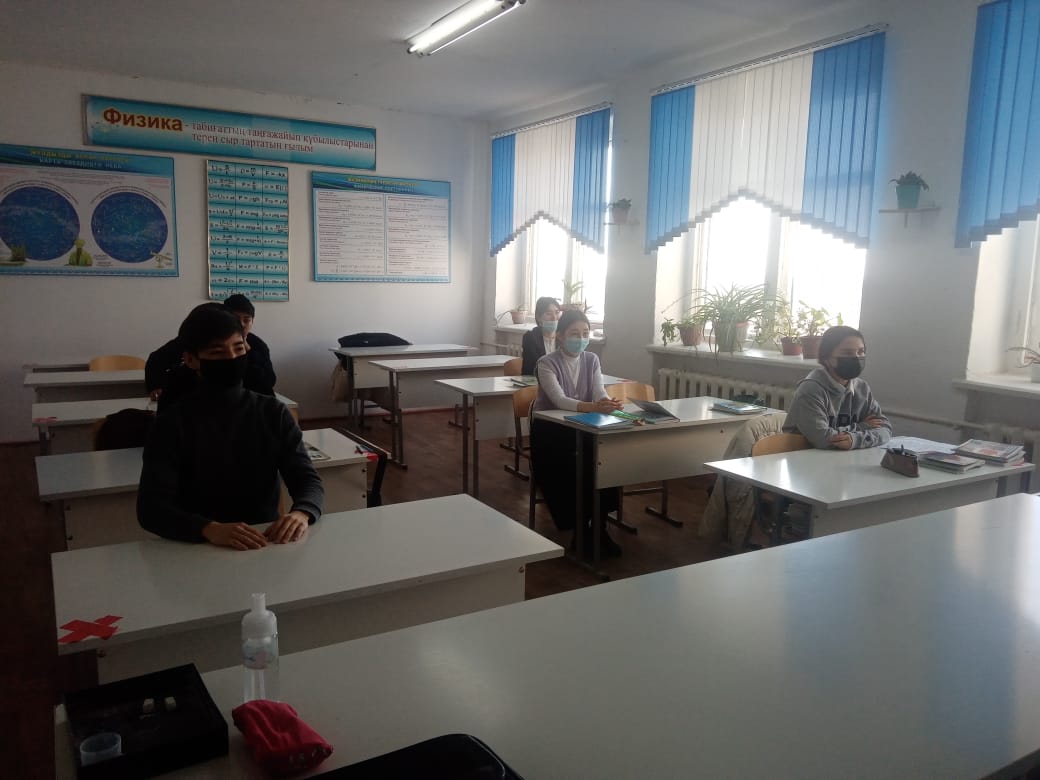 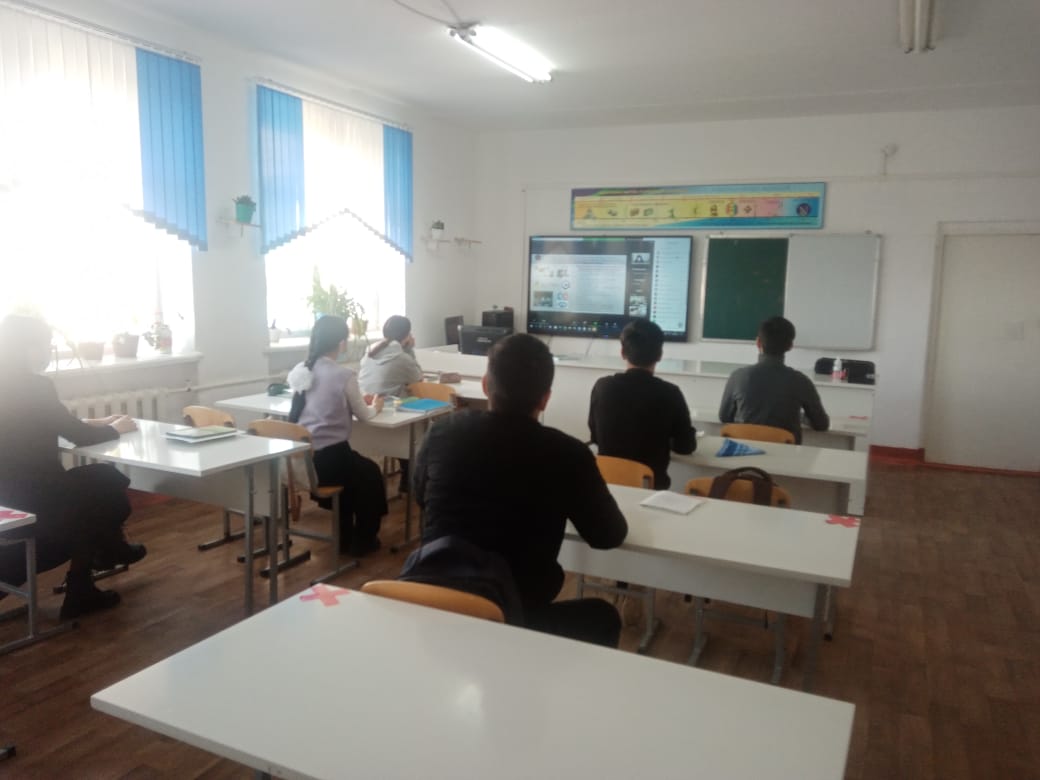 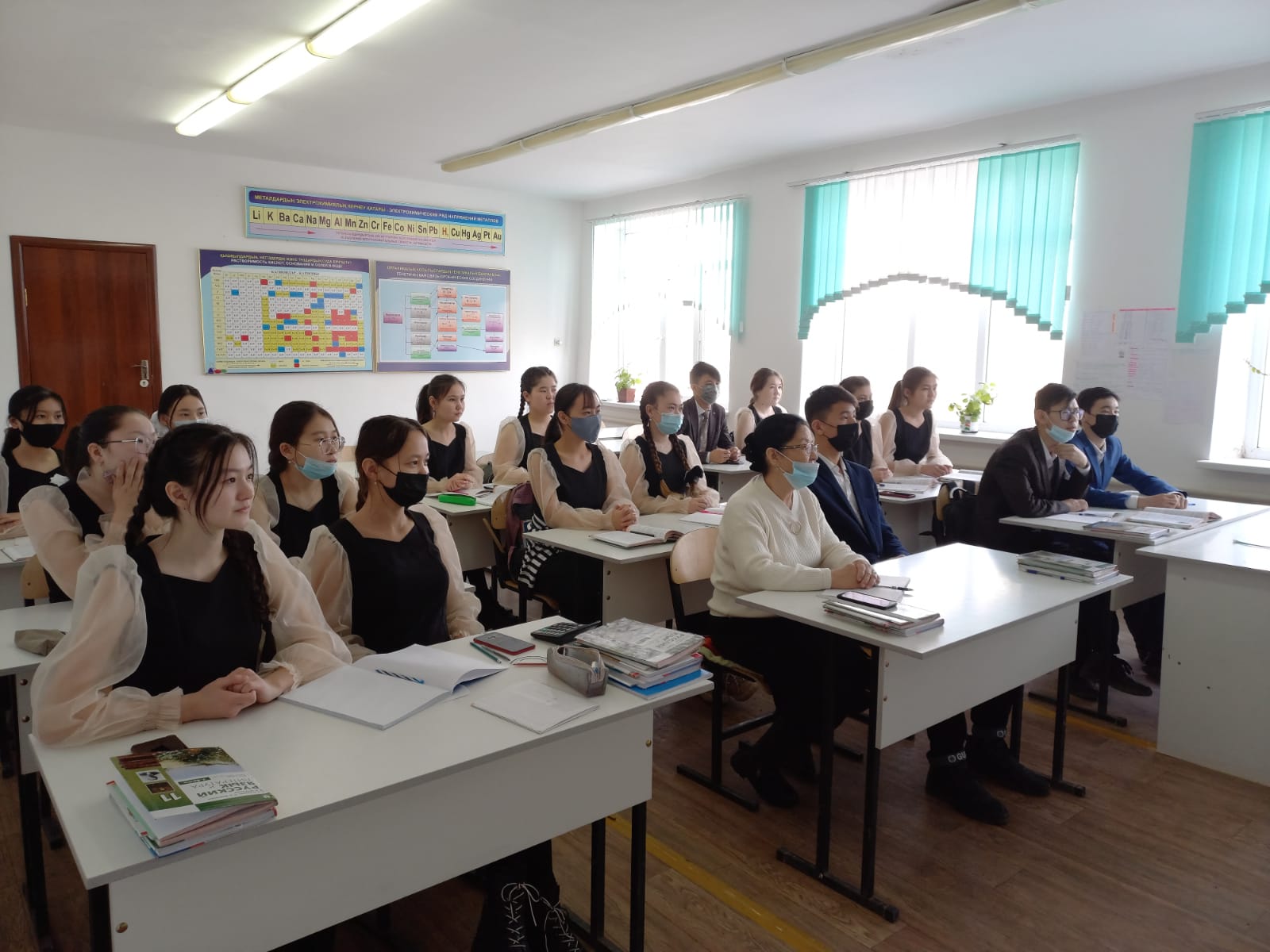 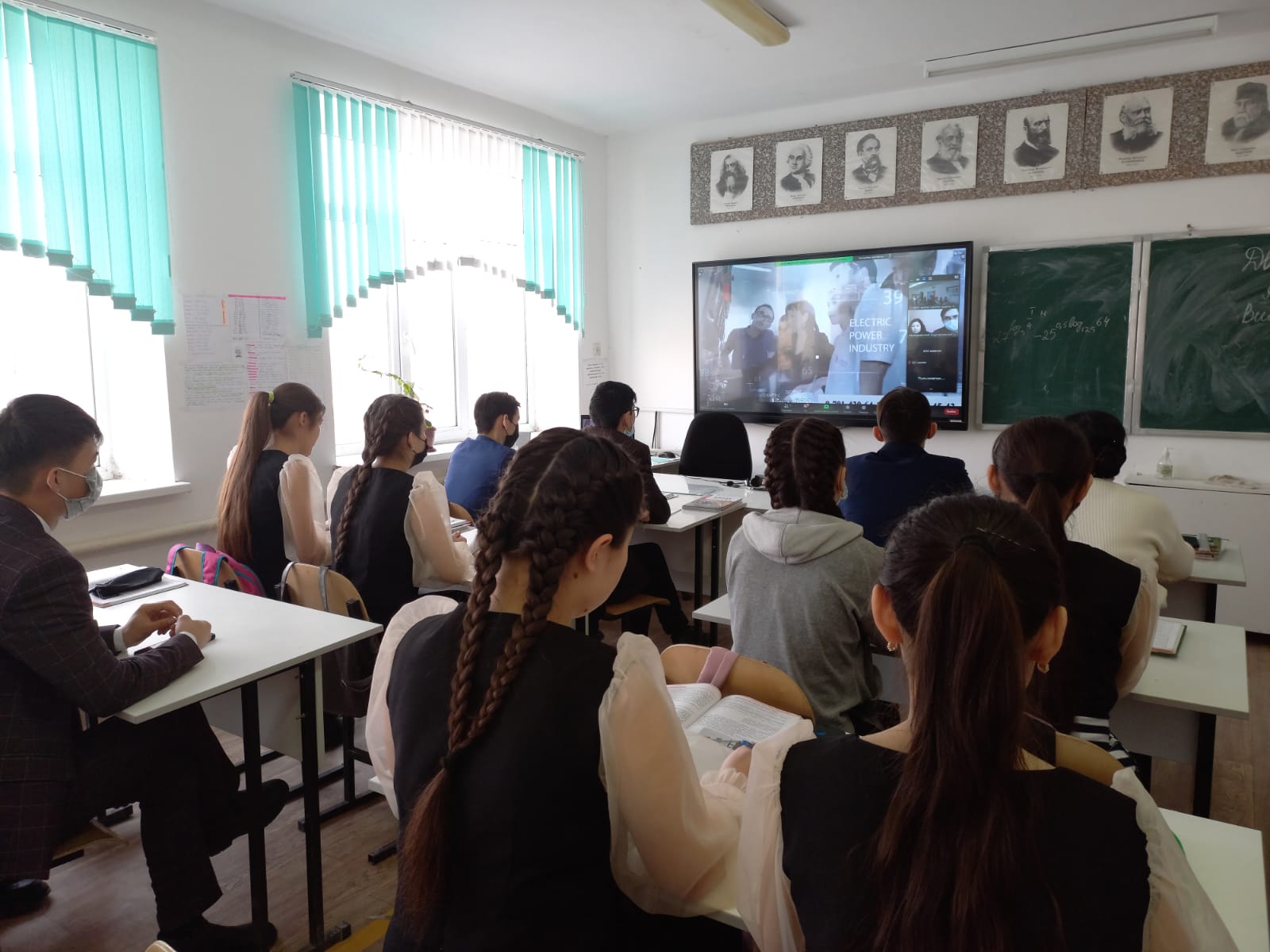 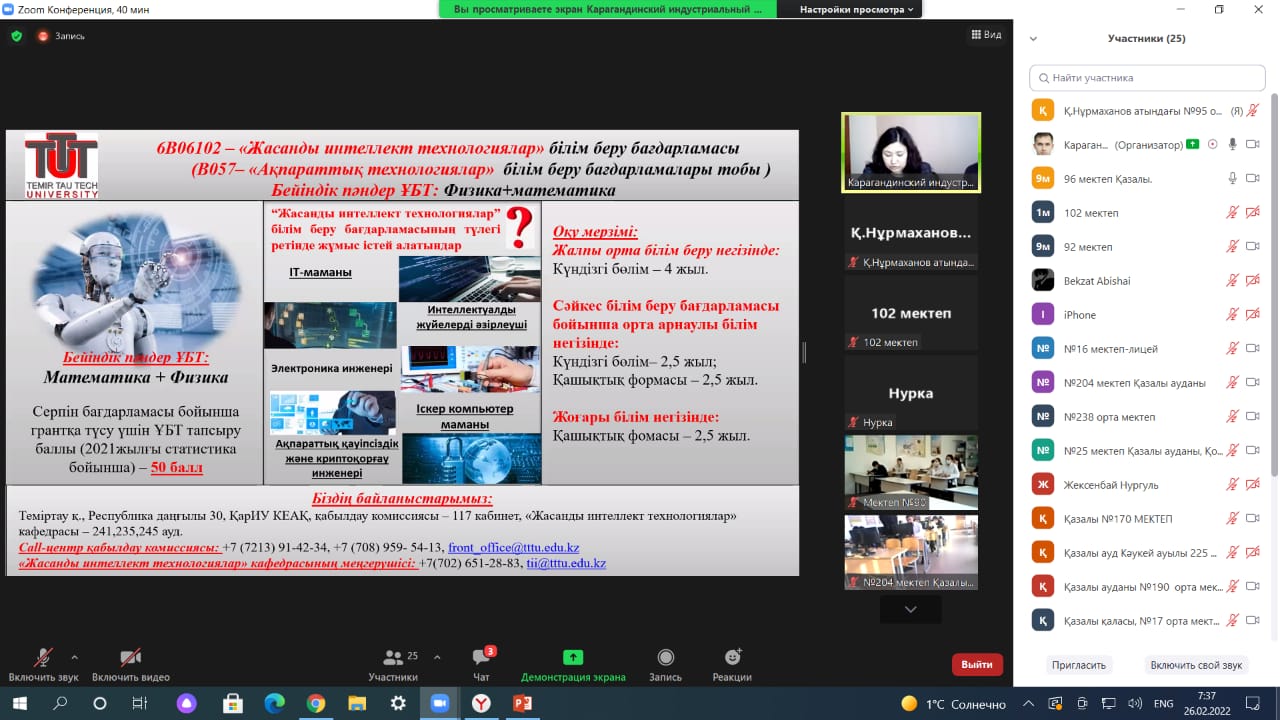 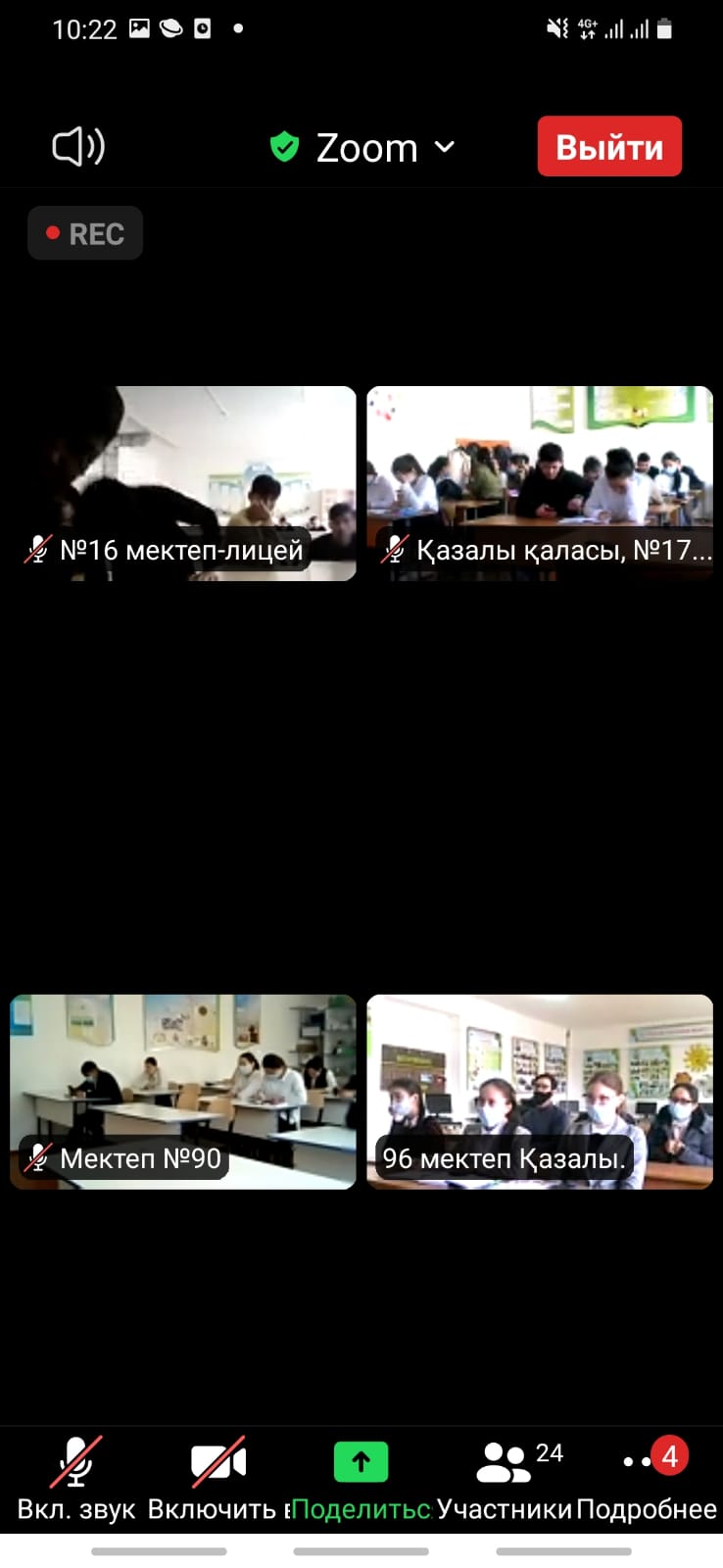 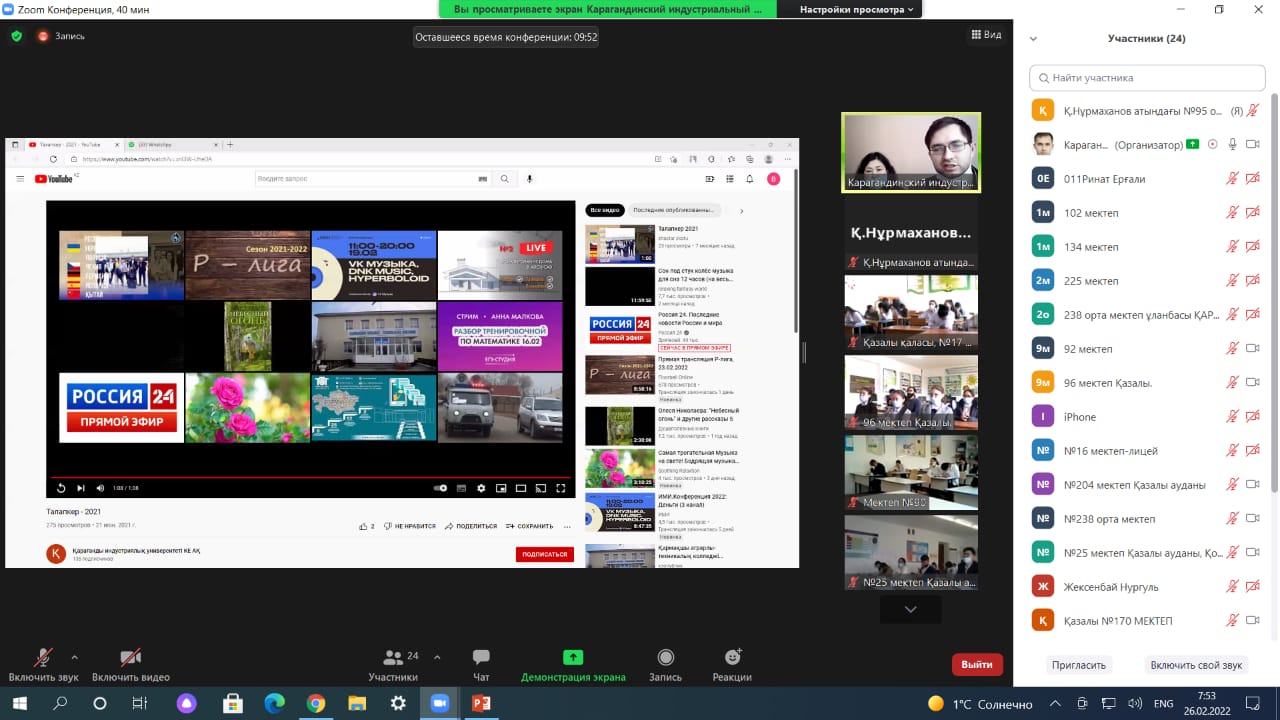 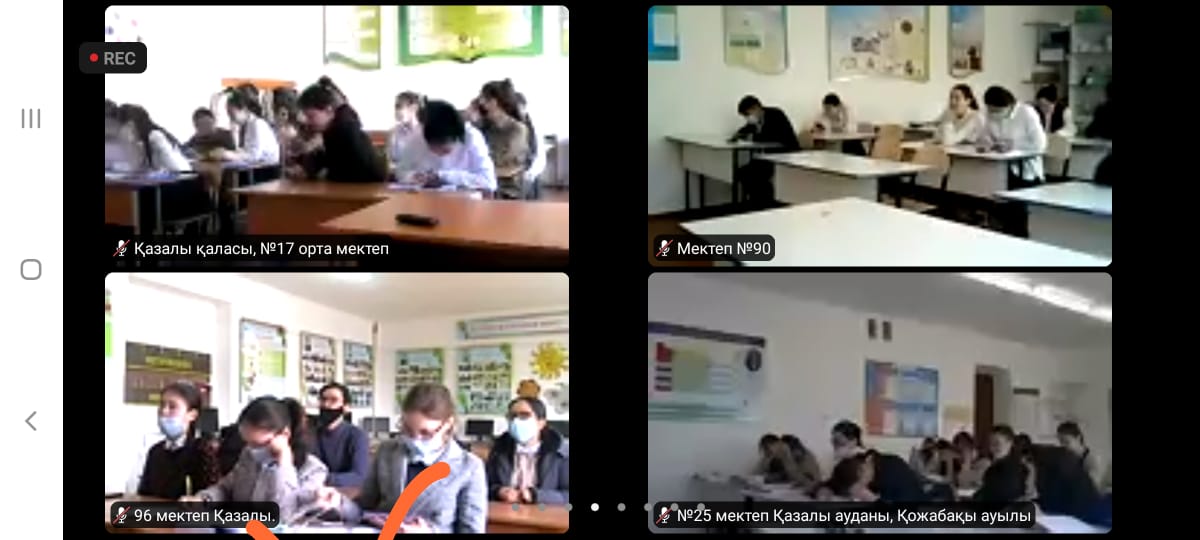 Ақмола облысының «Красный Яр ауылы, Агротехникалық колледжі» мамандарының 9 - сынып оқушыларымен кездесуі
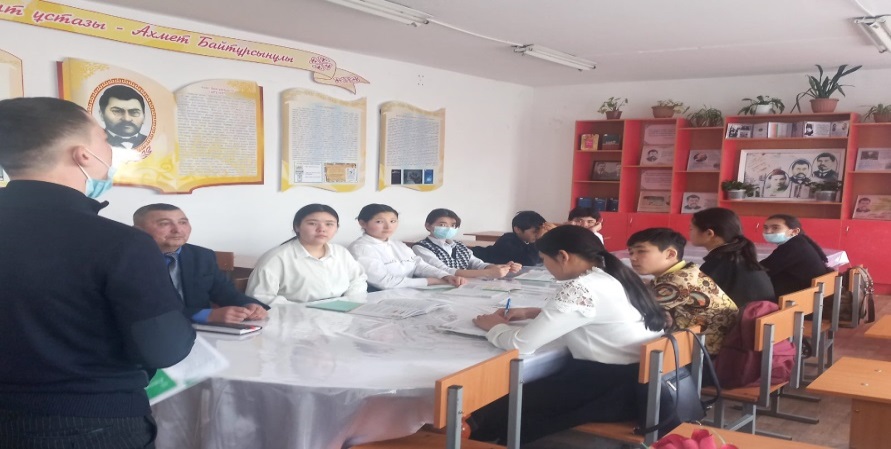 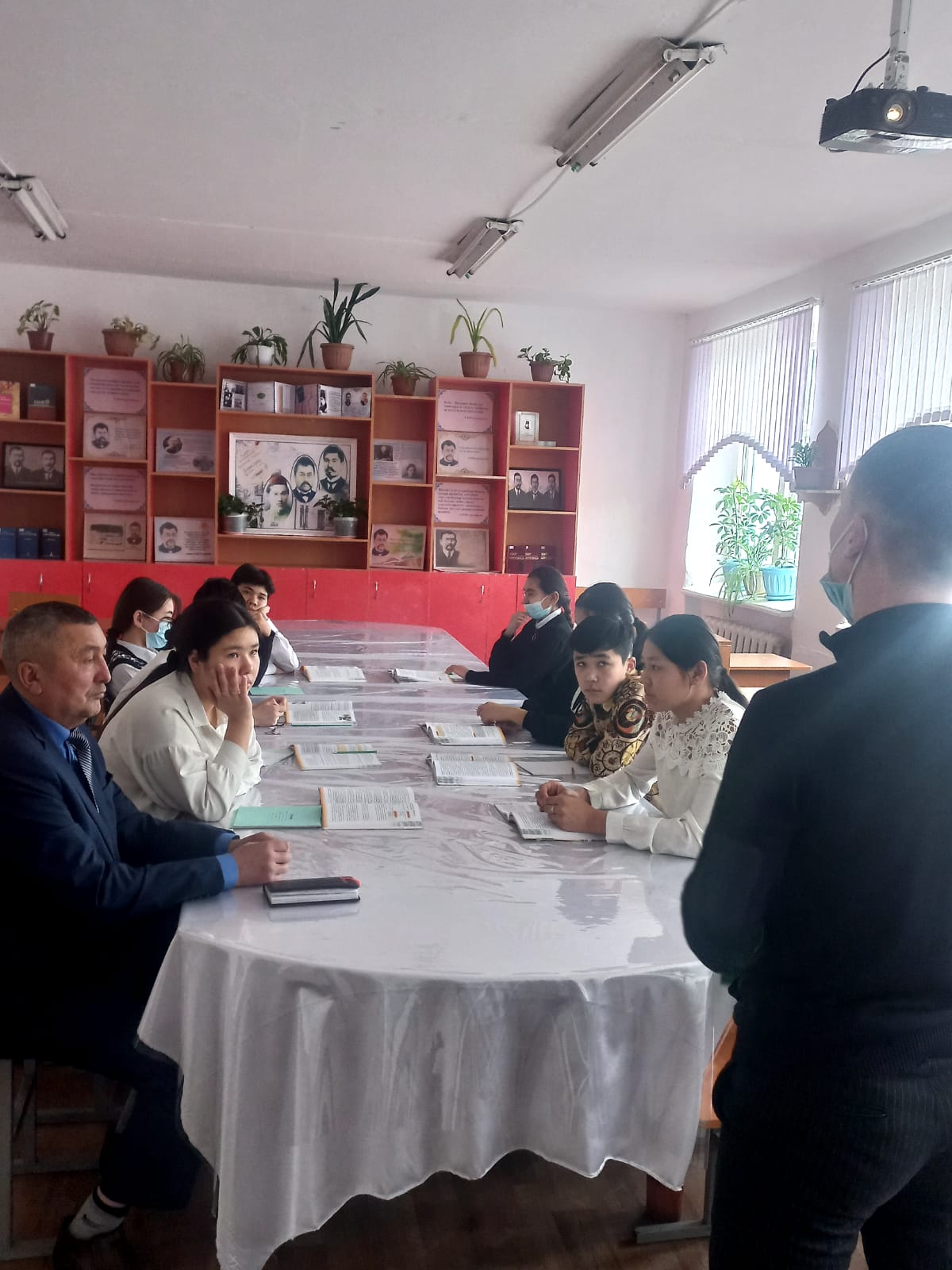 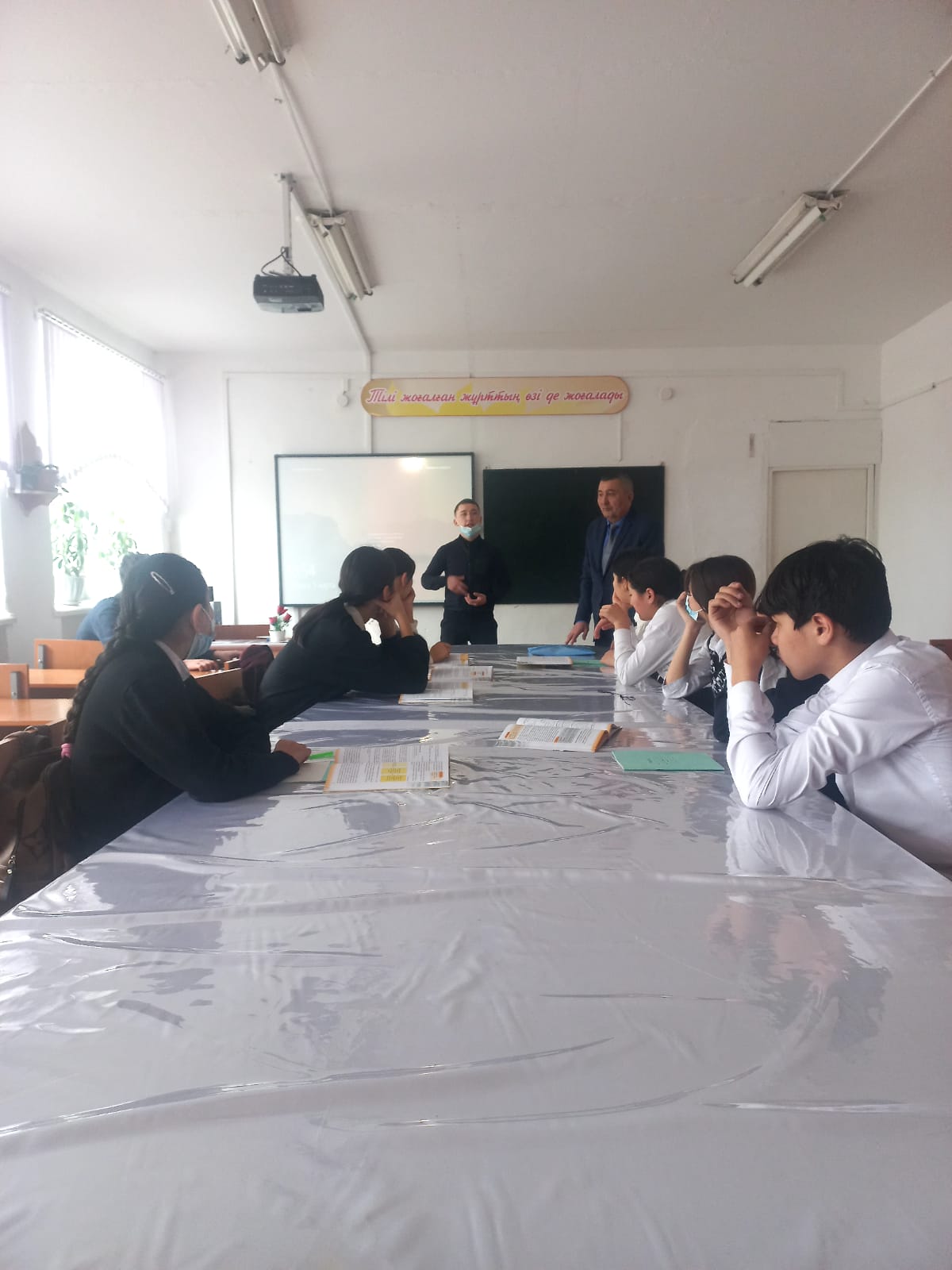